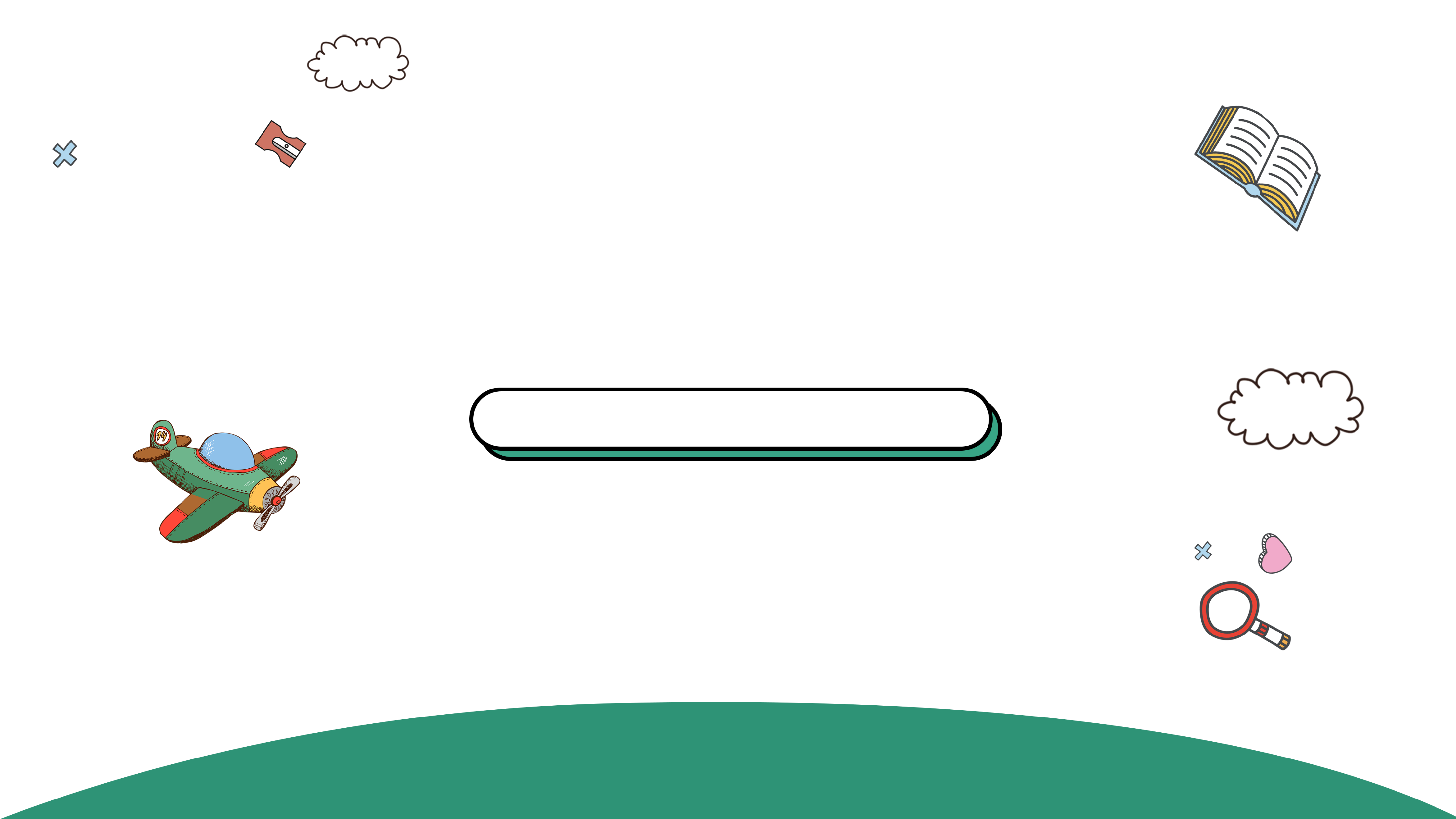 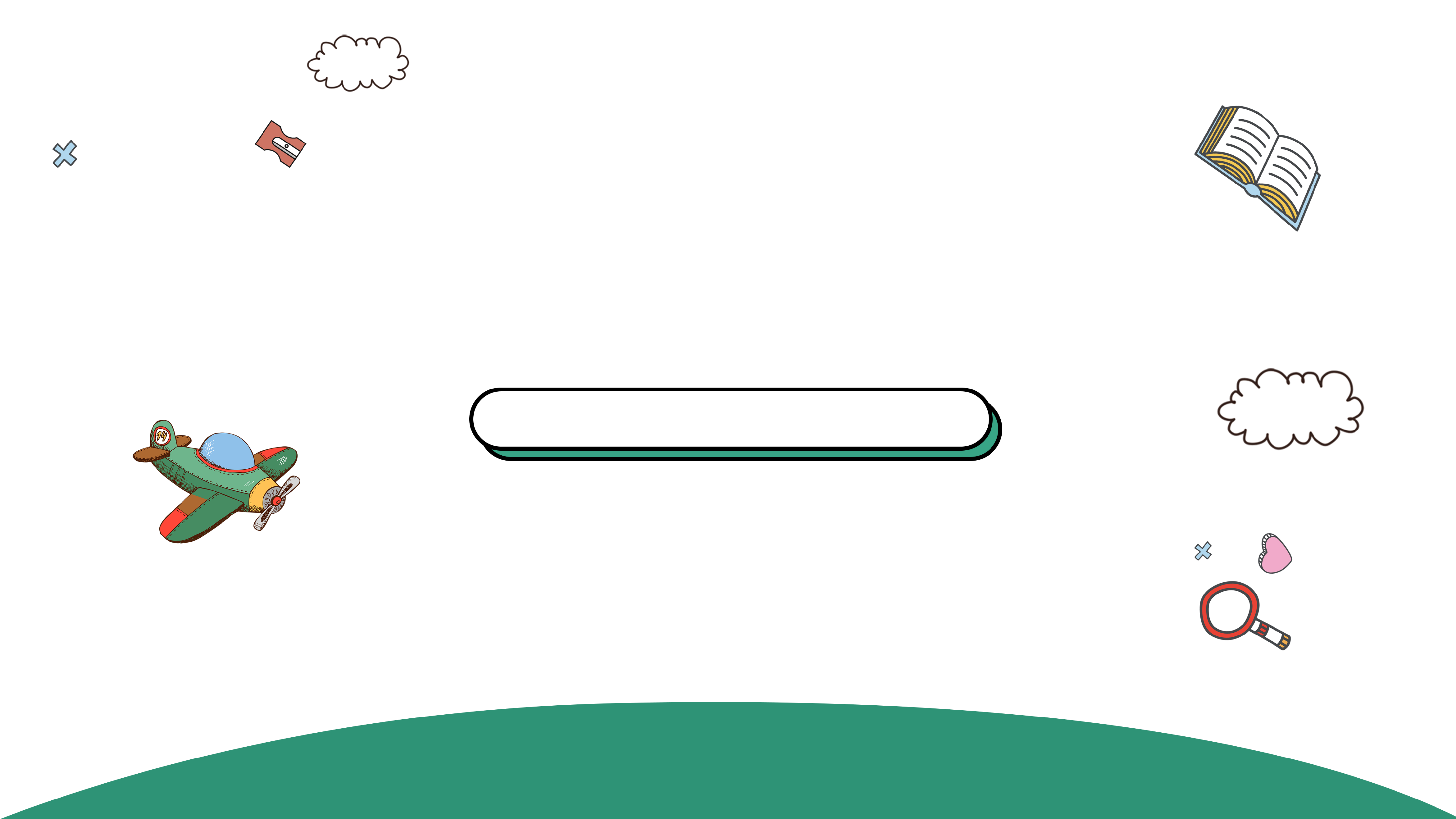 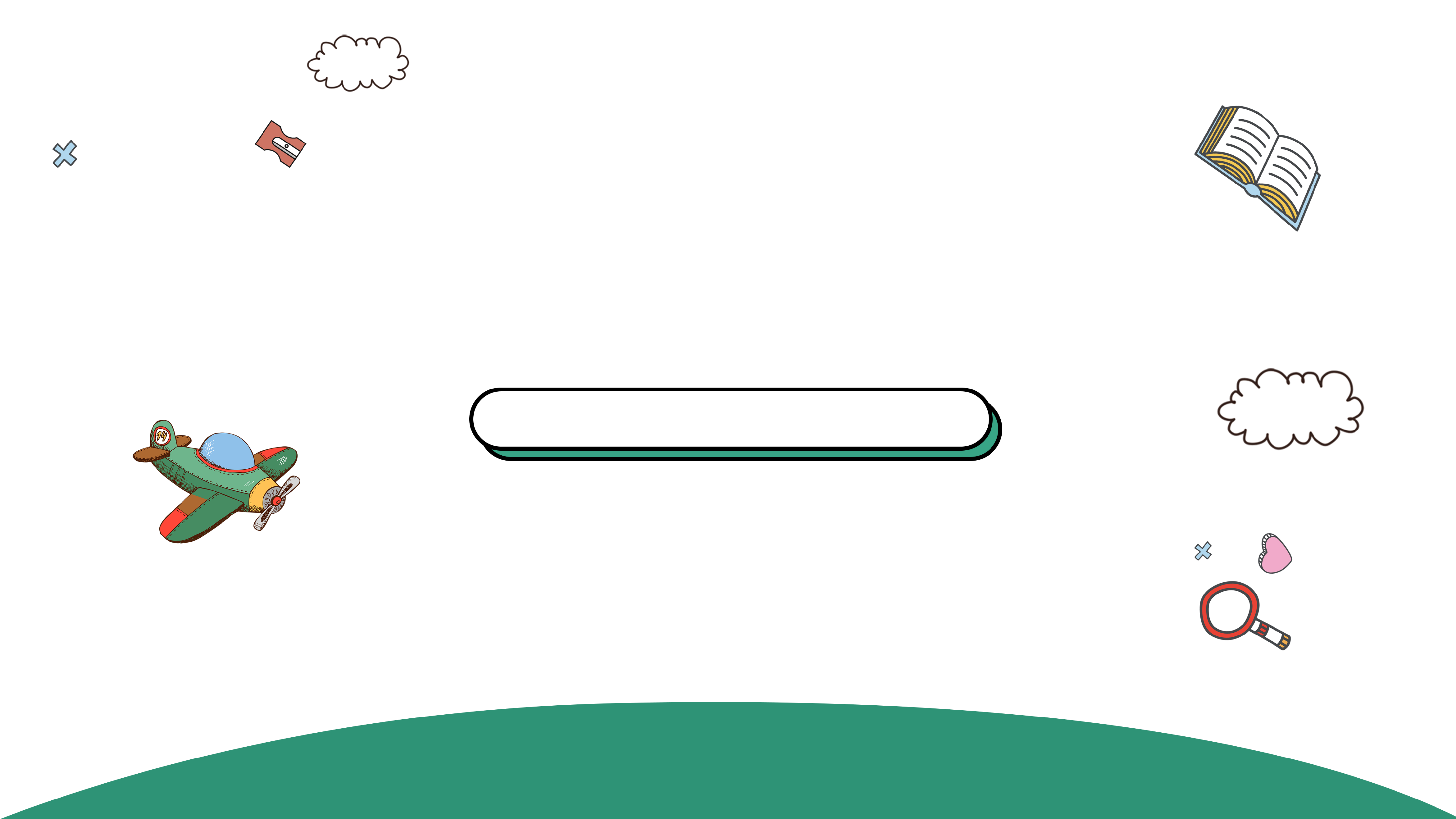 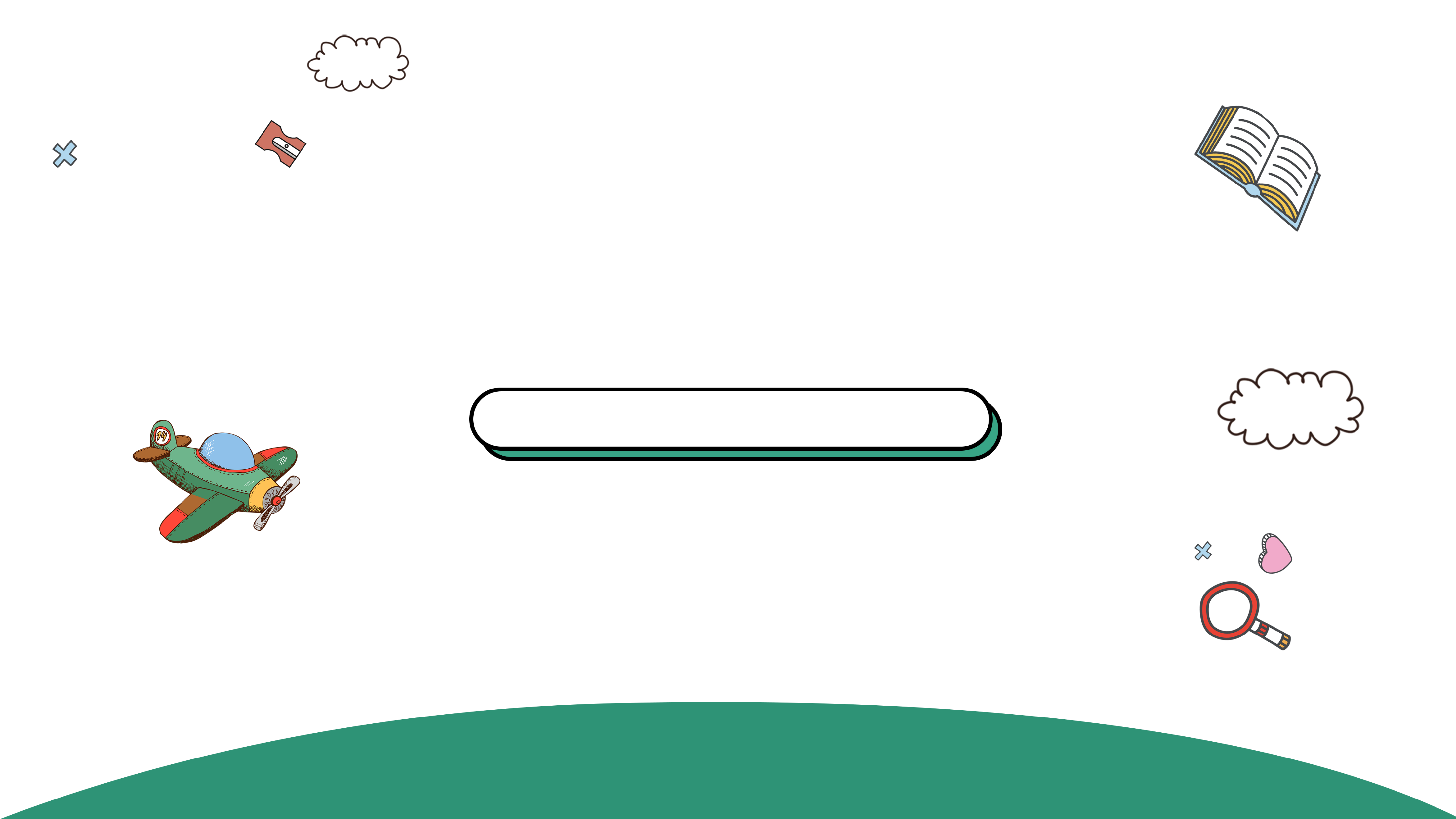 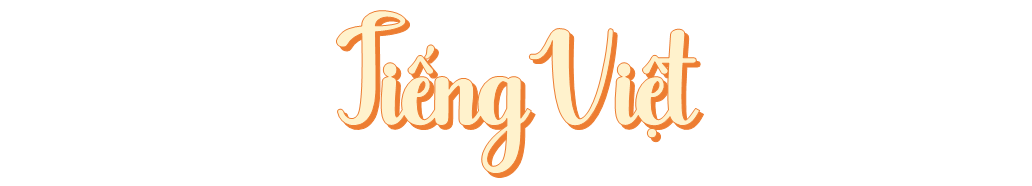 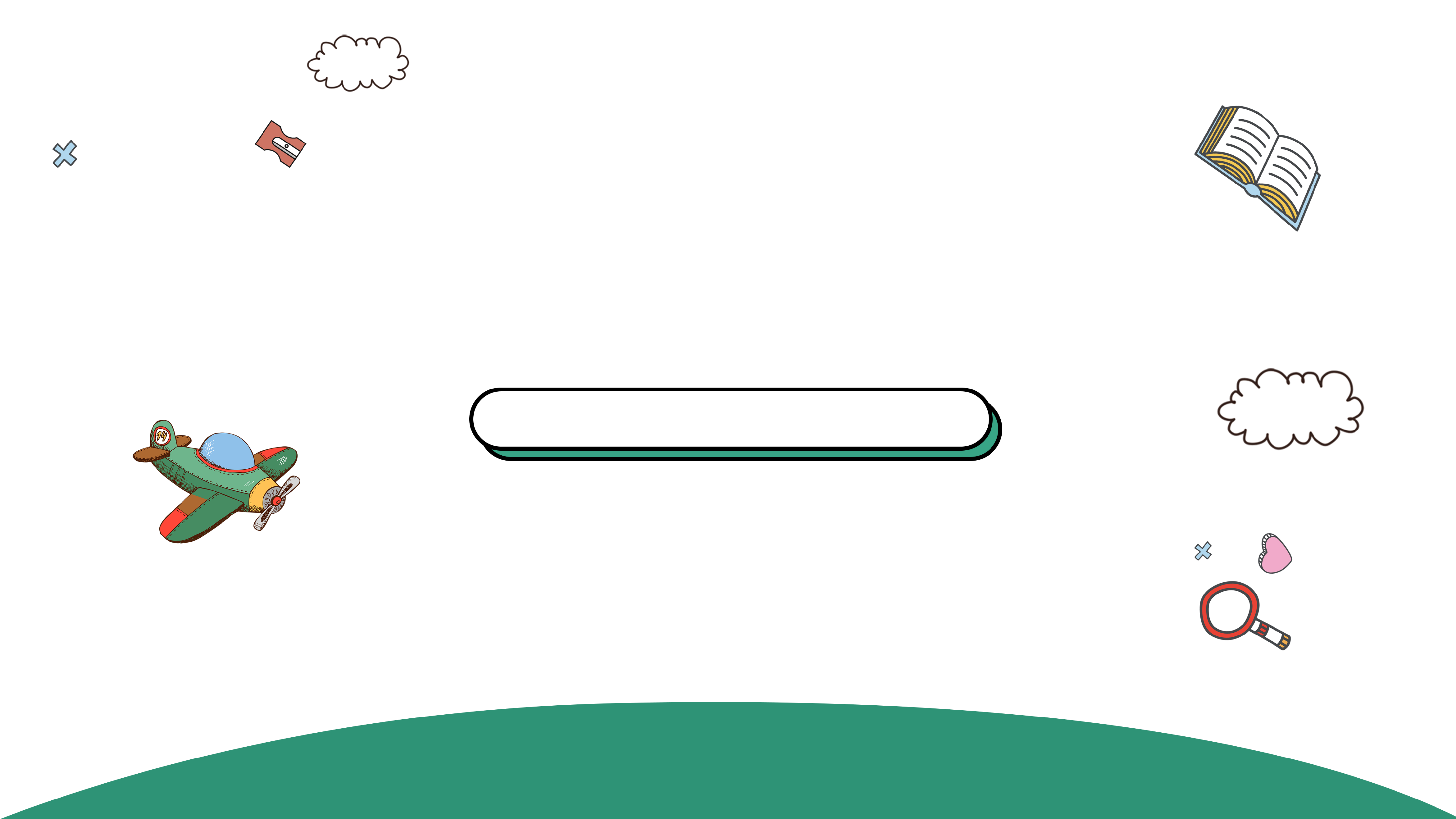 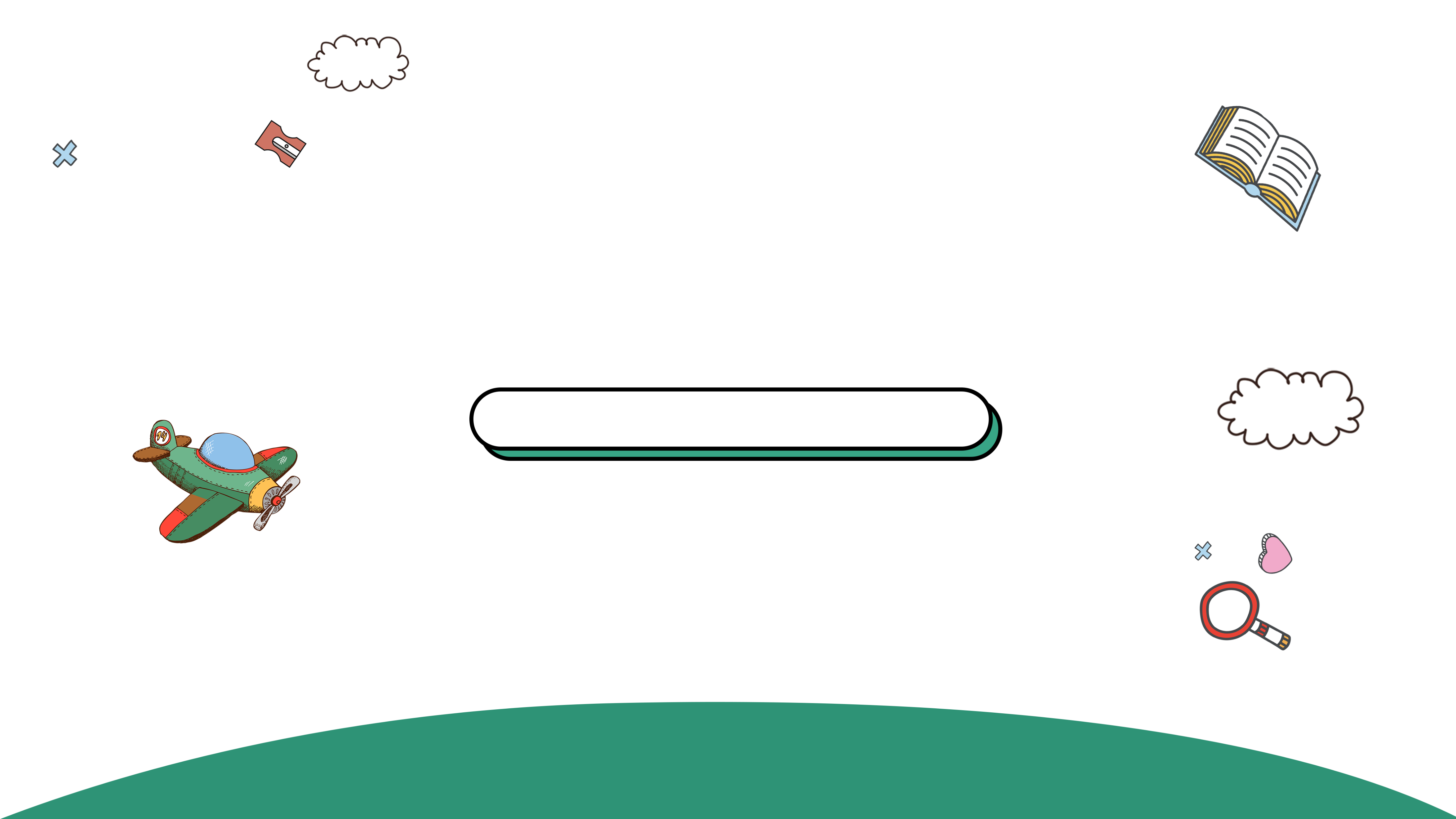 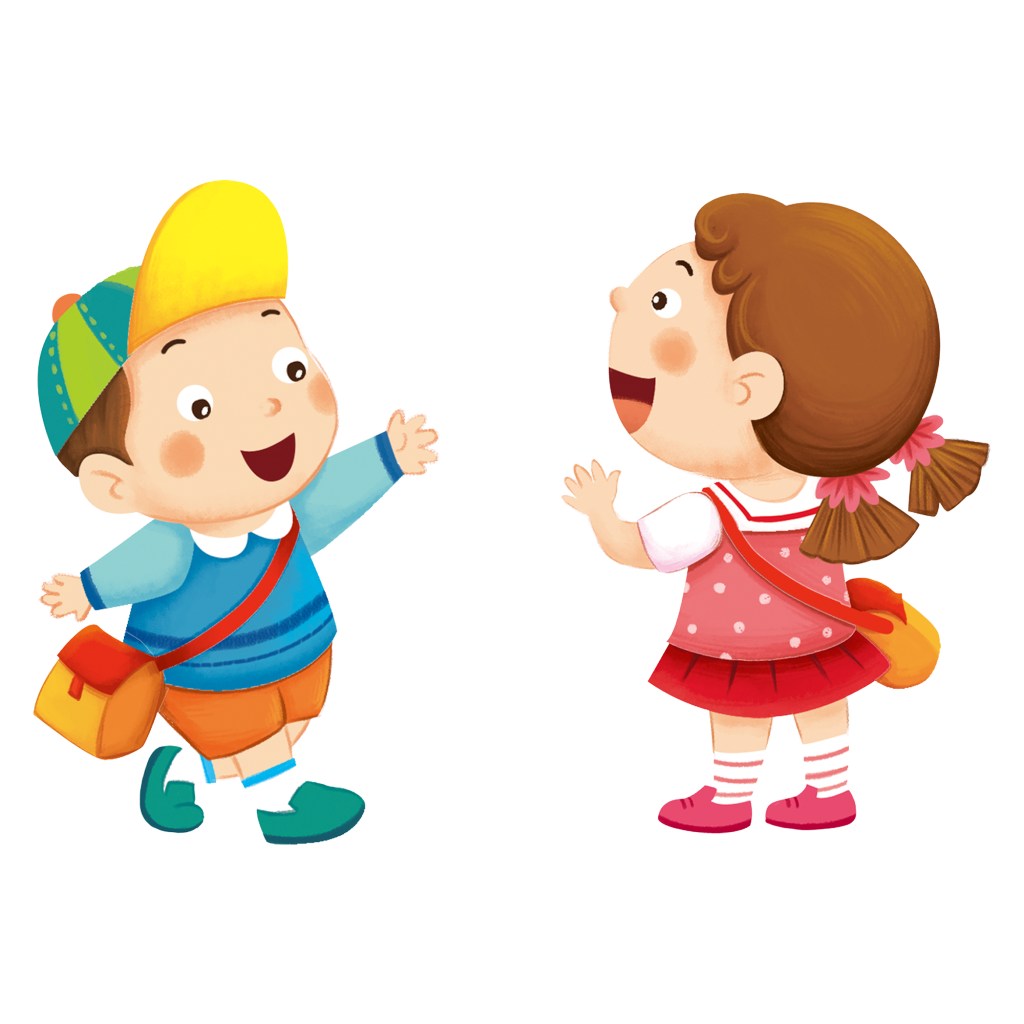 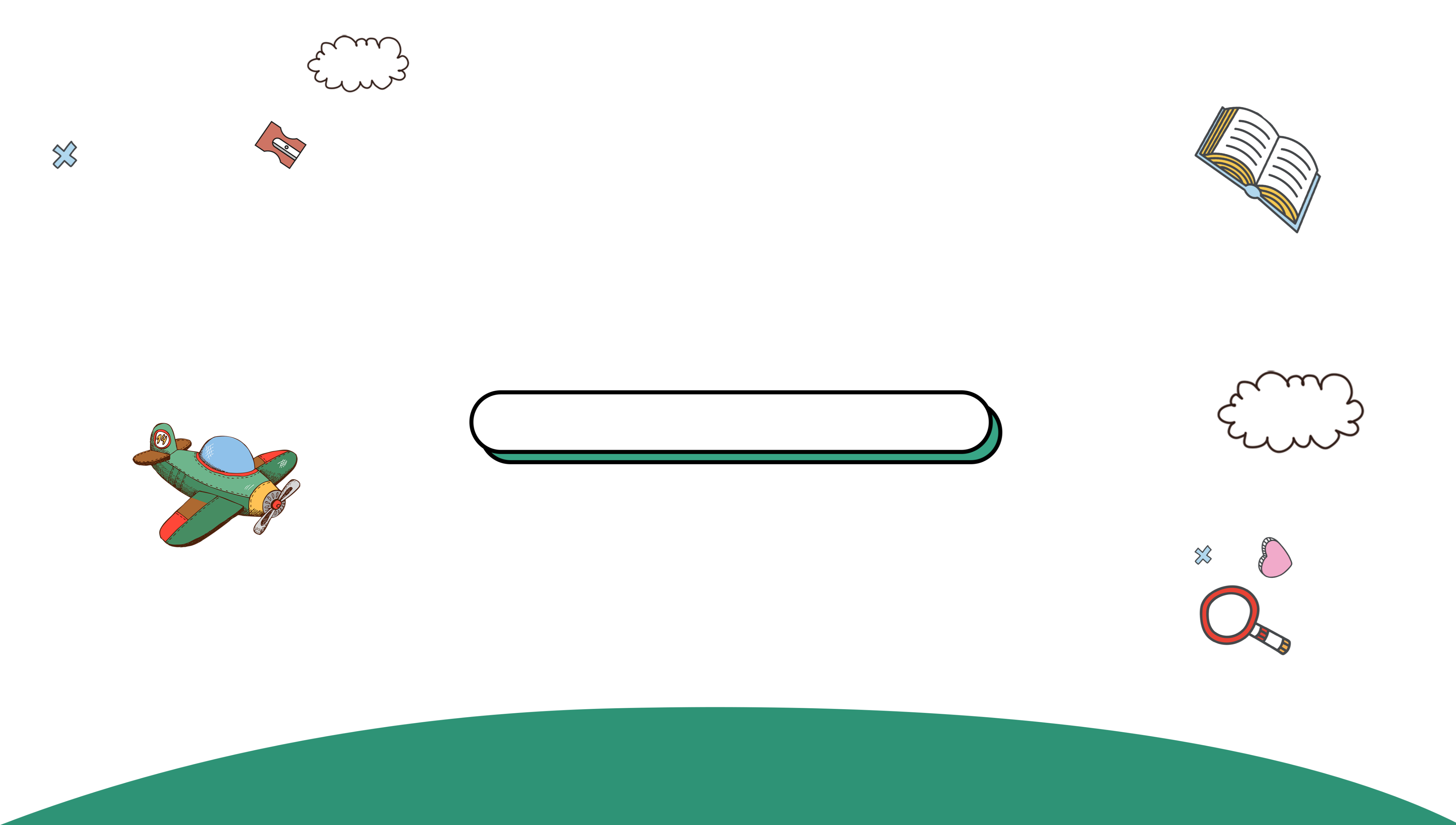 LTVC: Trạng ngữ chỉ phương tiện
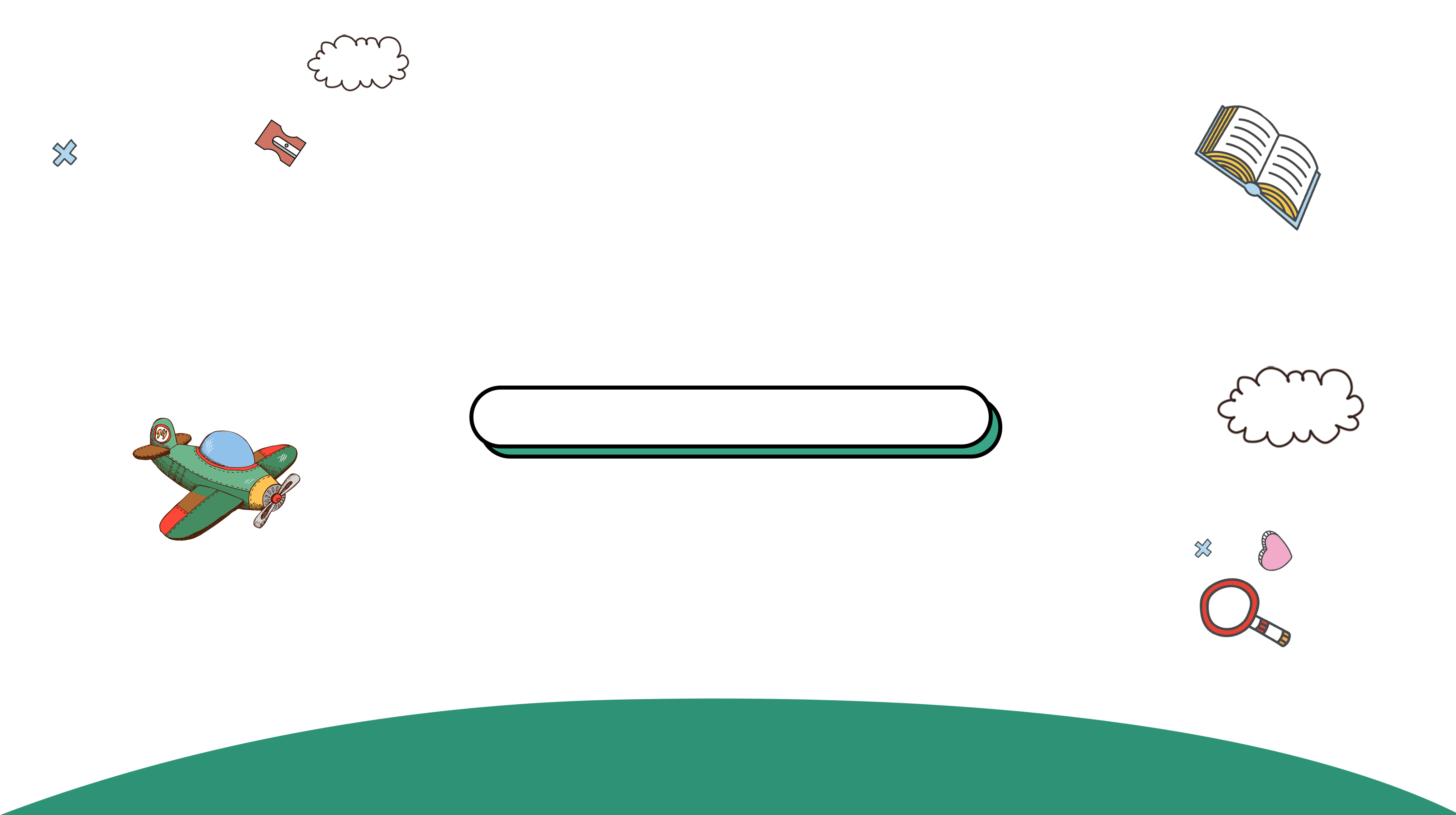 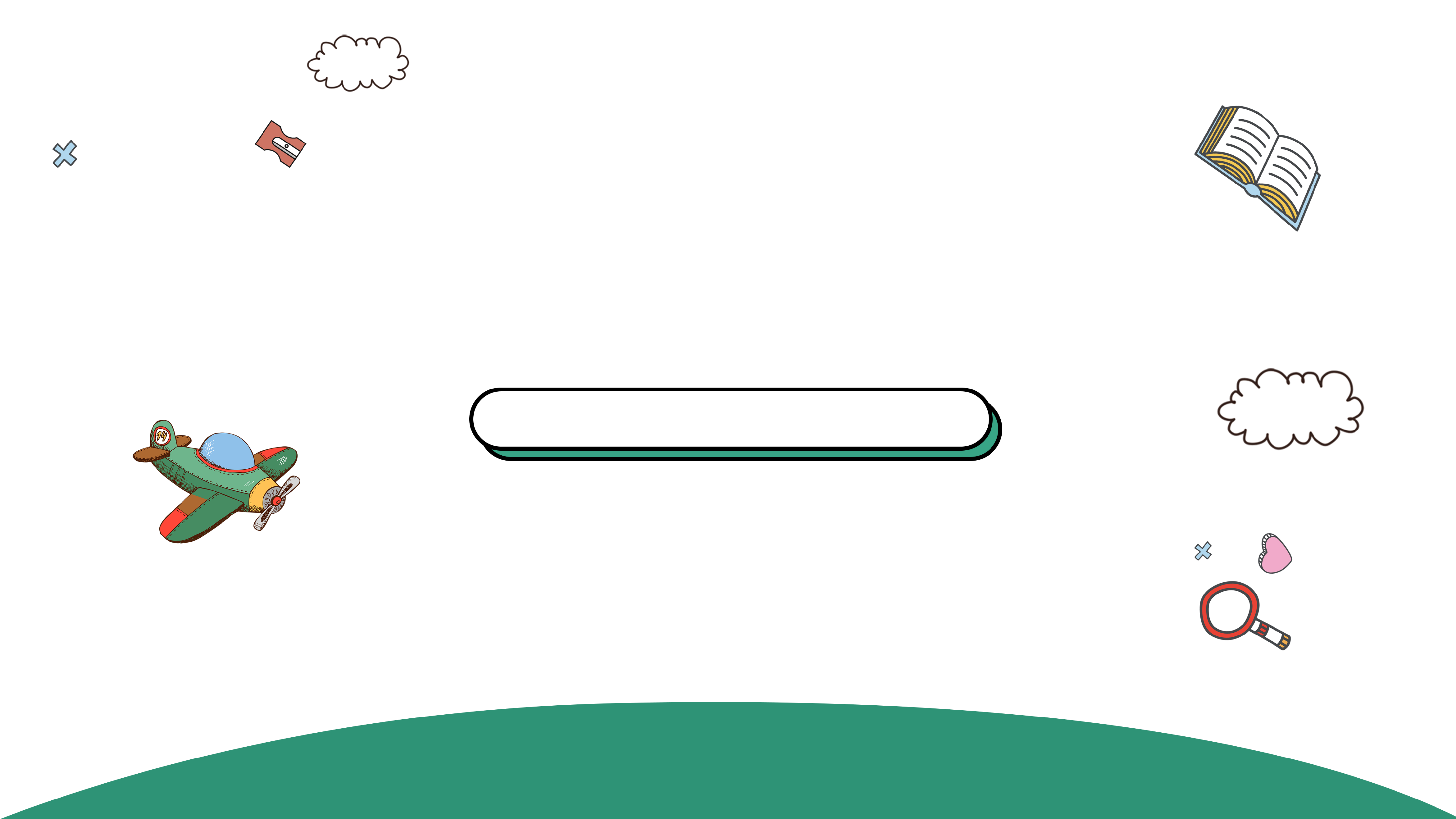 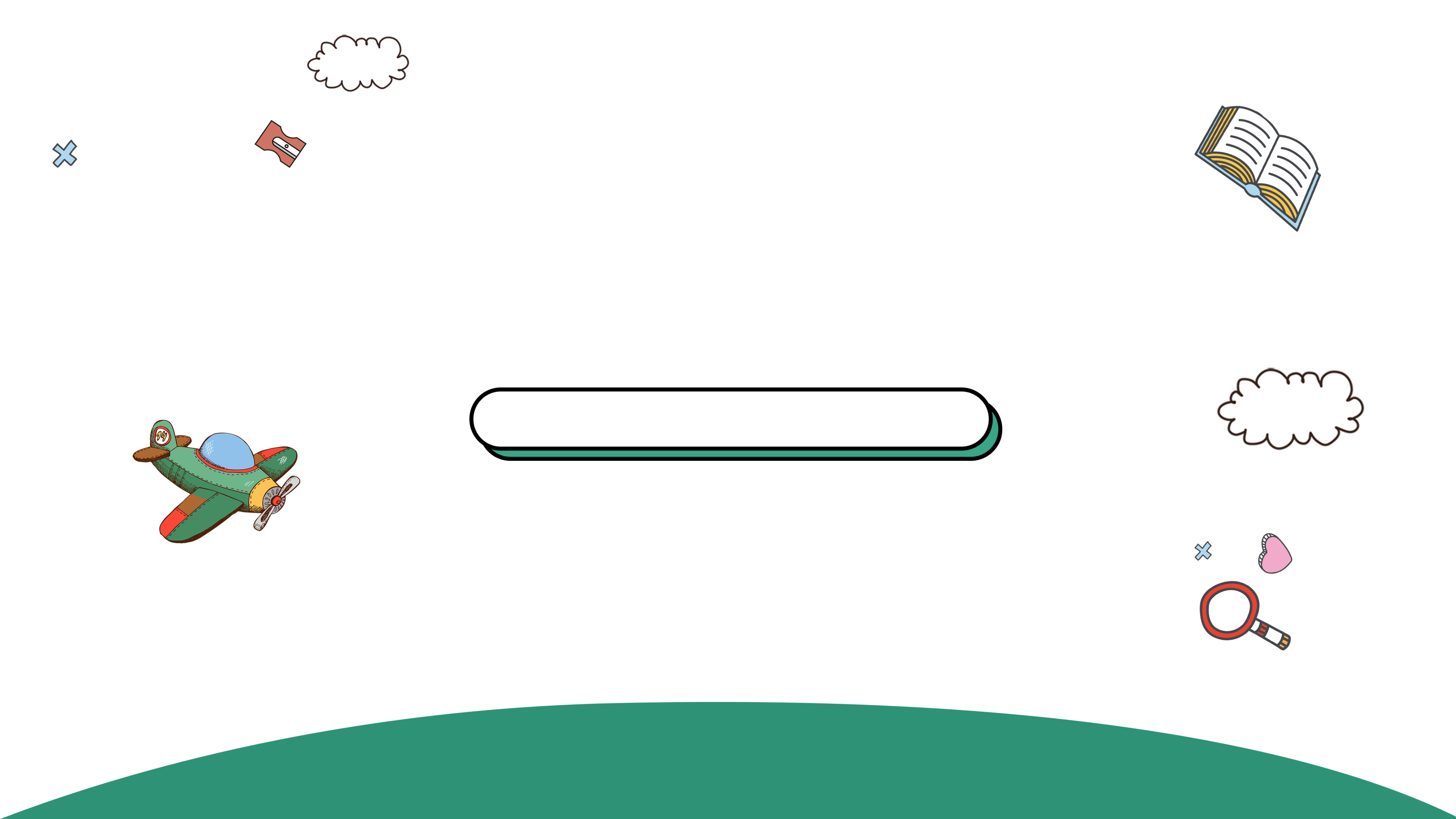 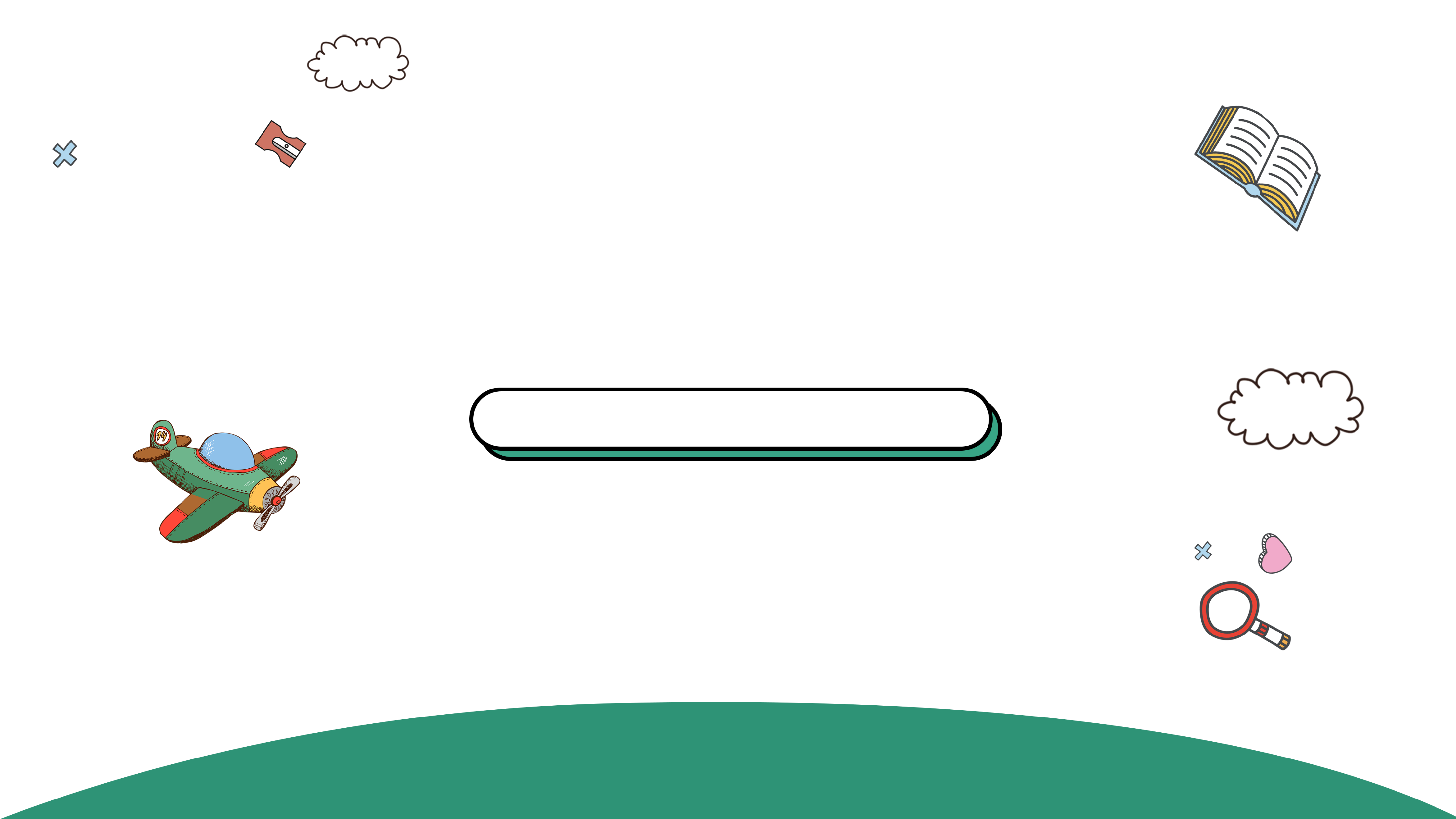 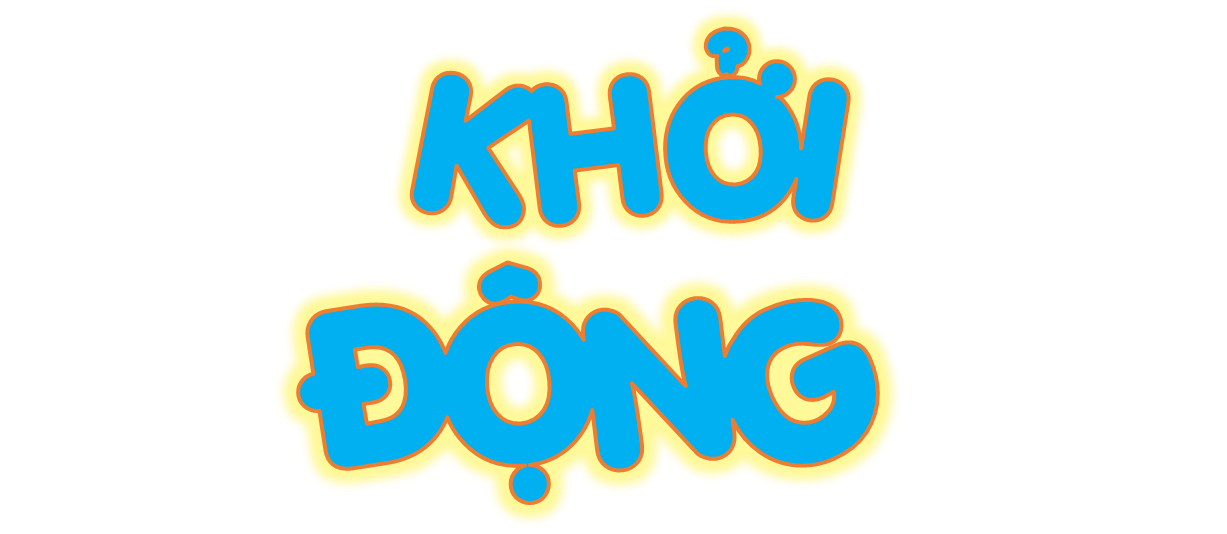 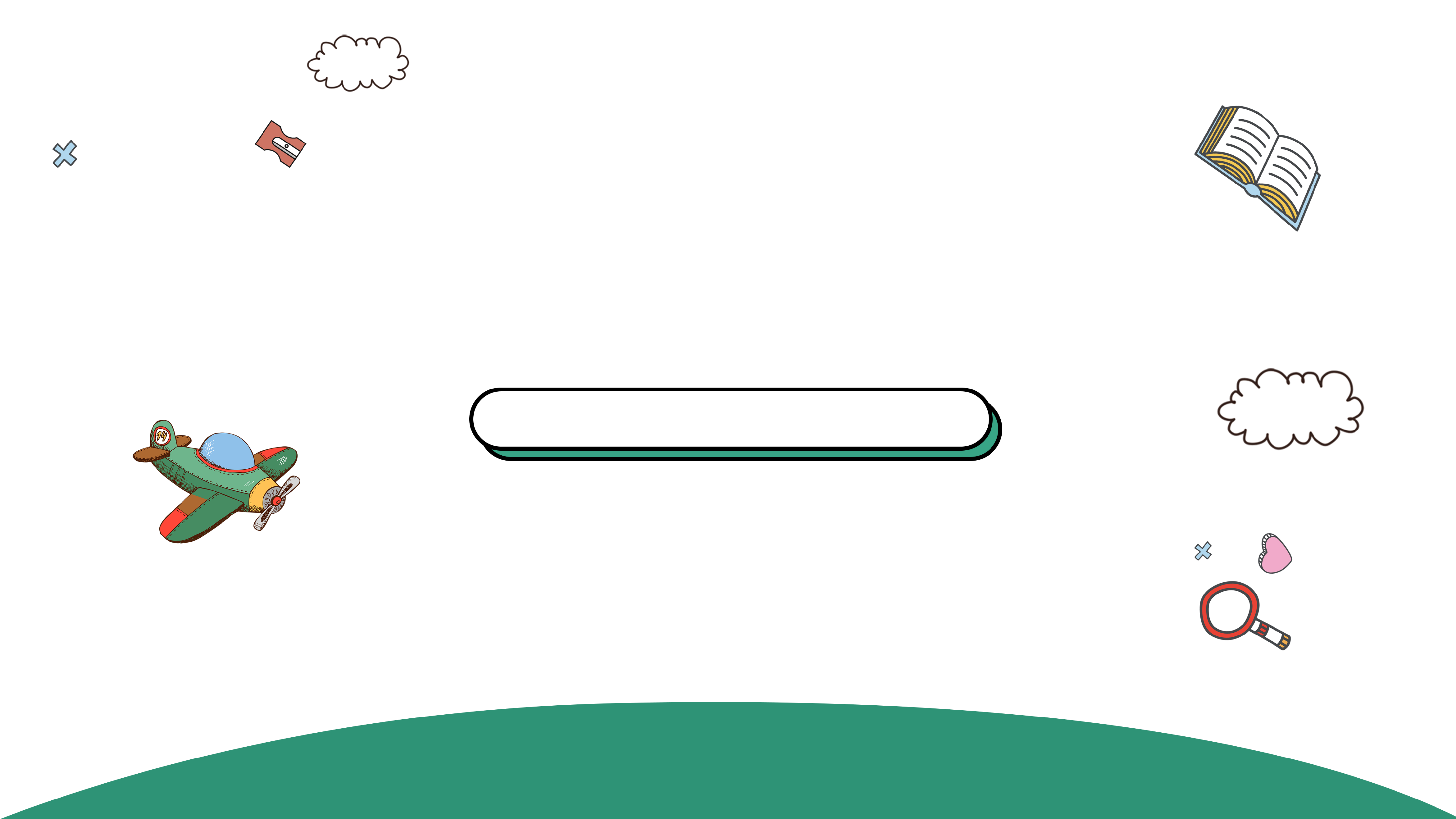 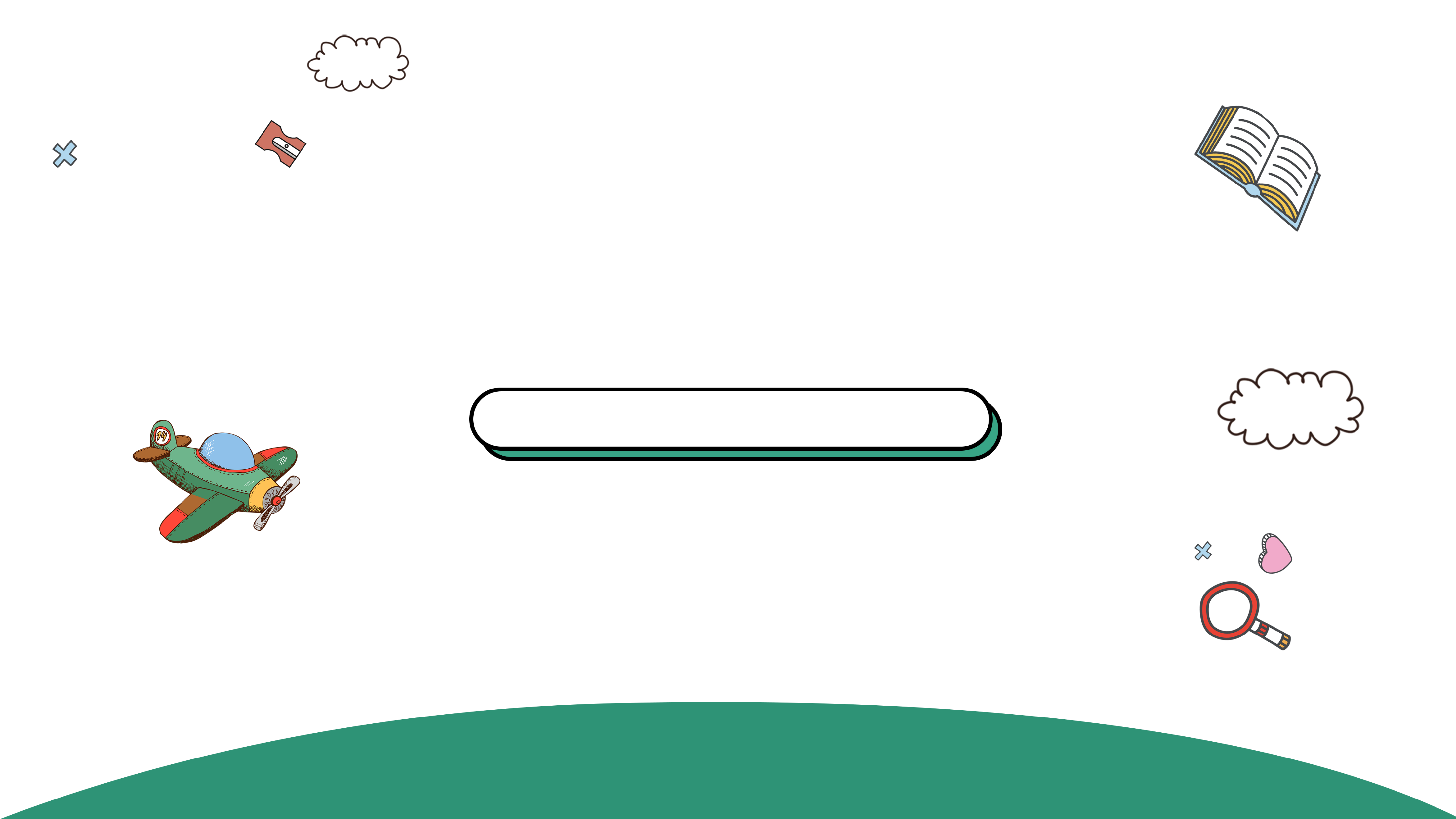 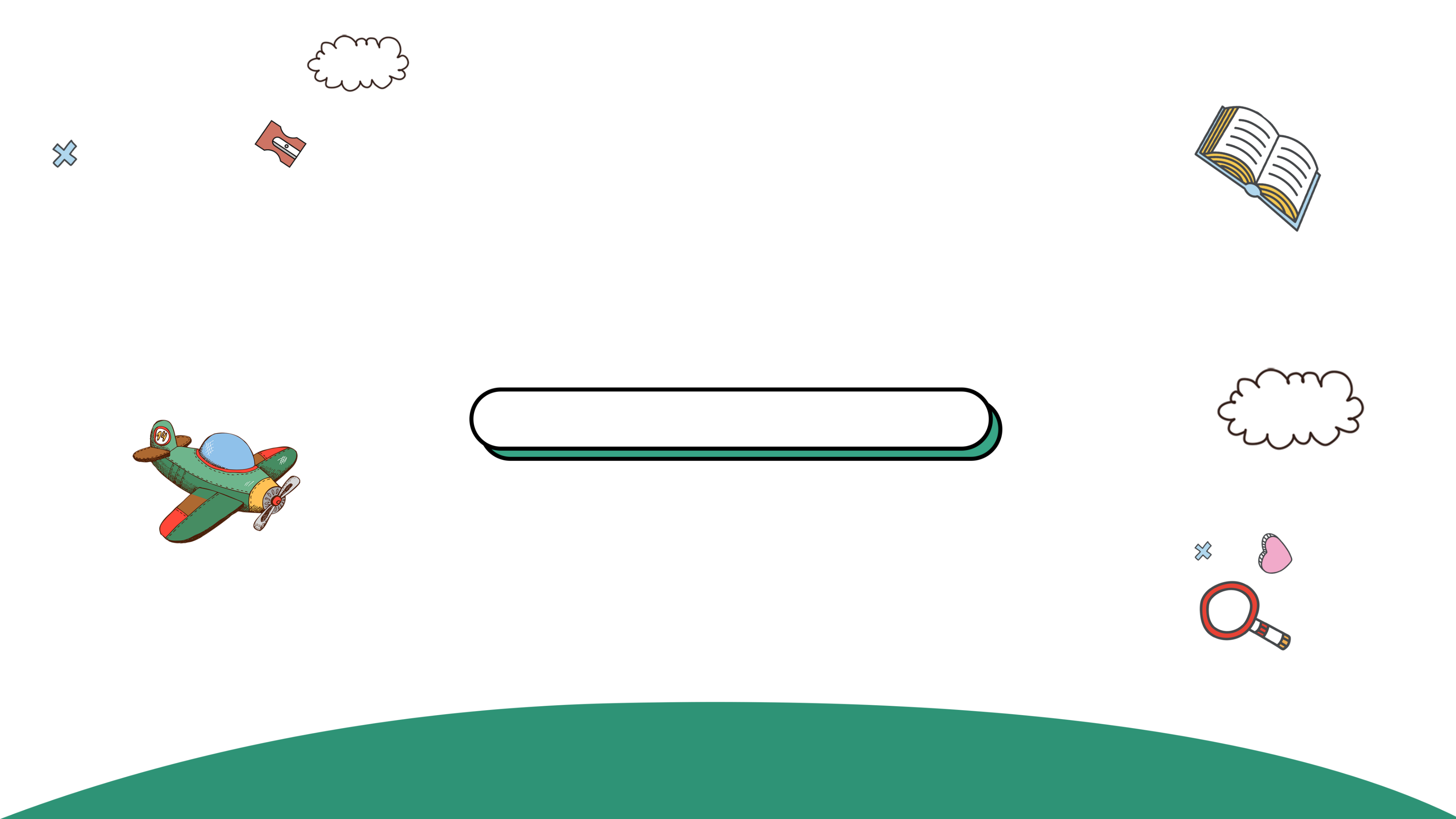 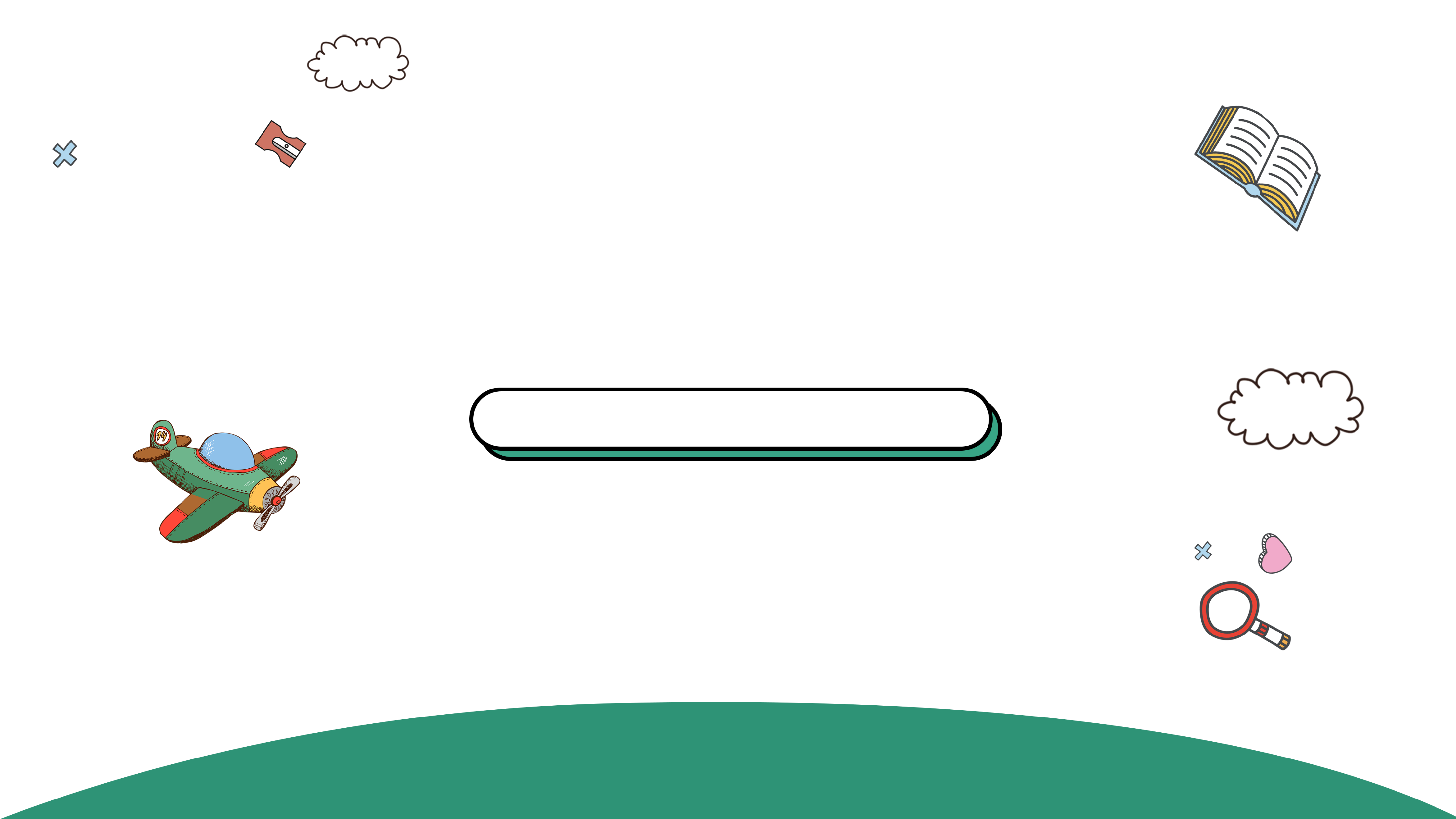 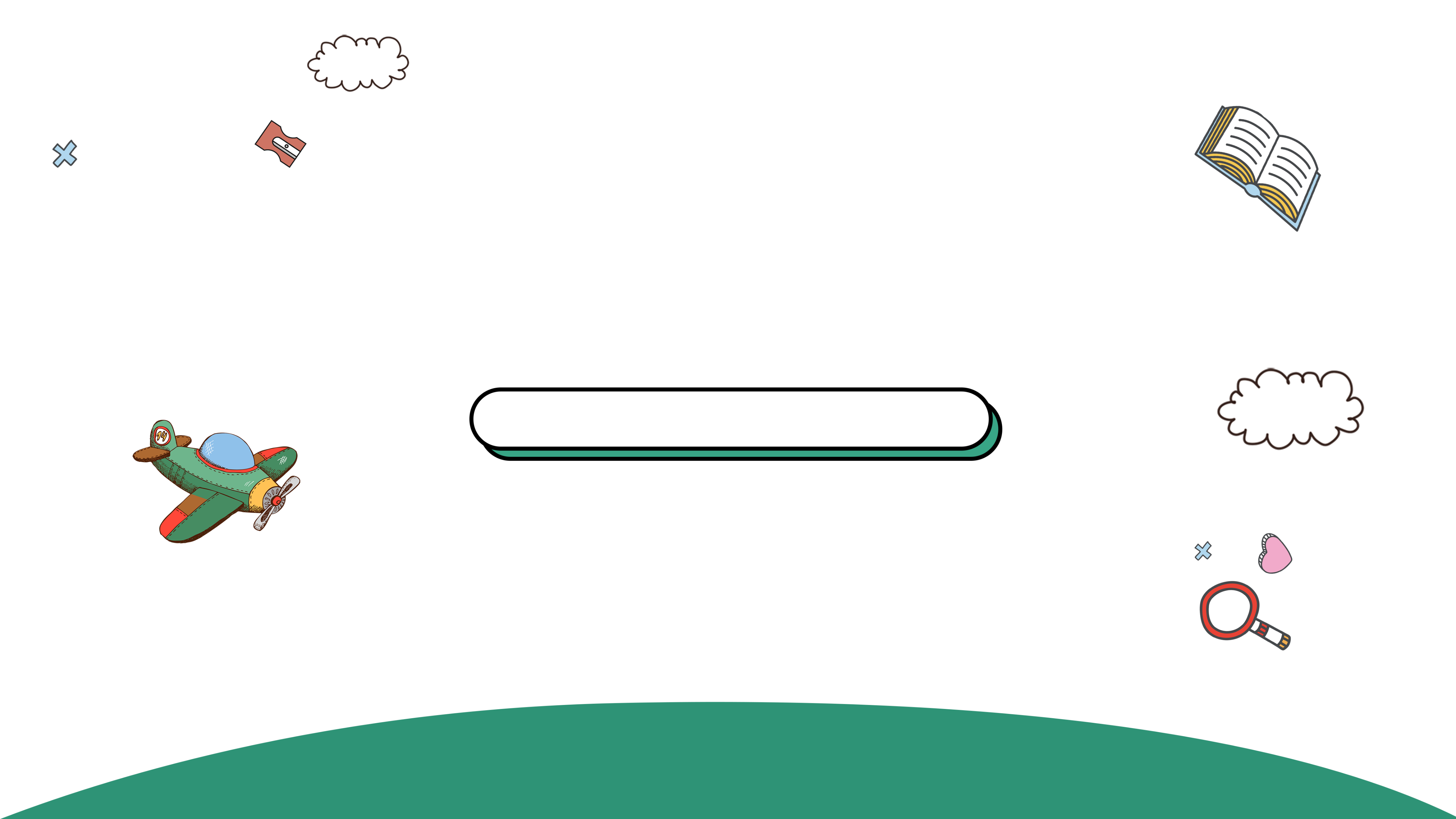 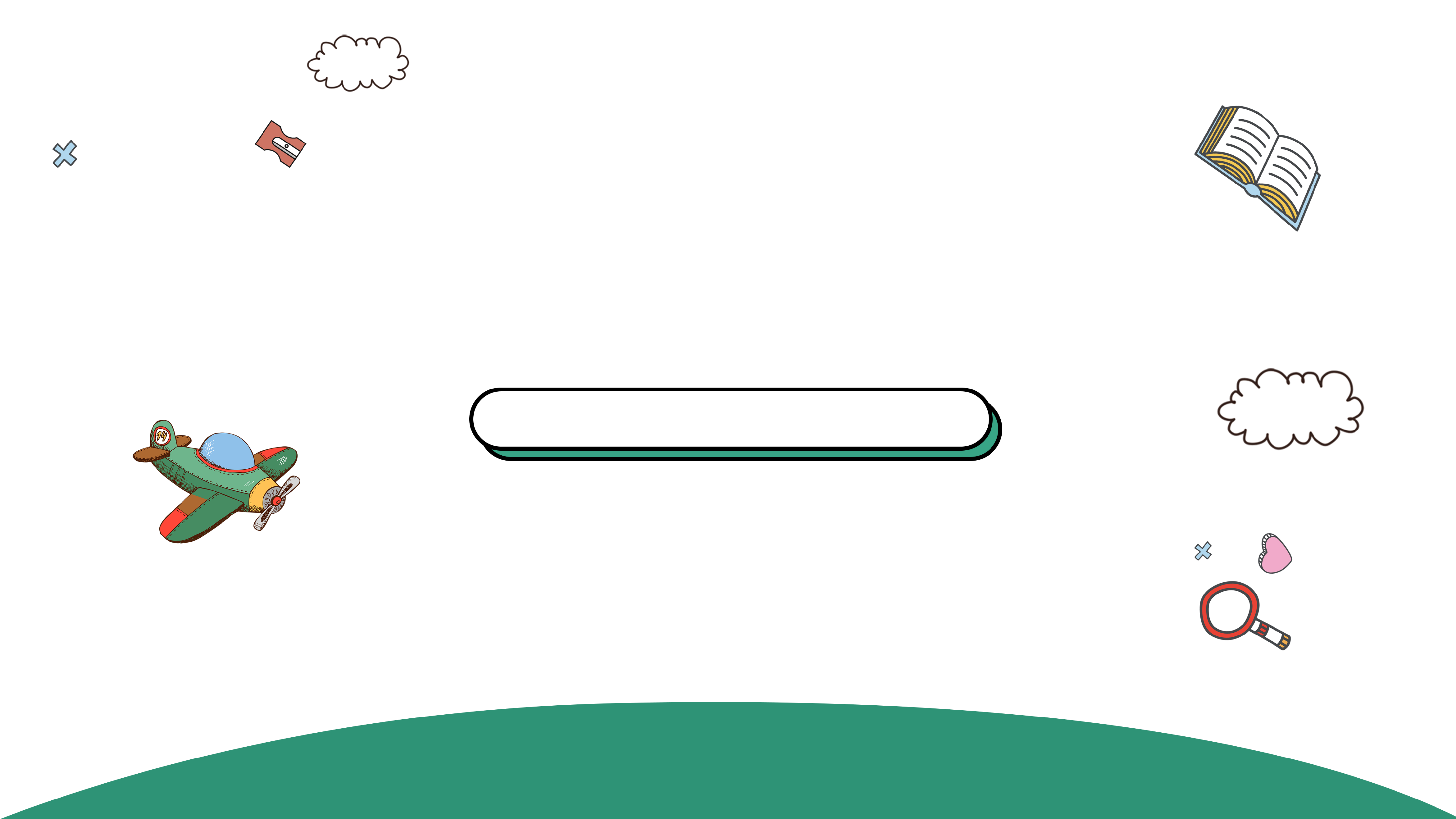 Đặt câu có trạng ngữ chỉ thời gian phù hợp với bức tranh
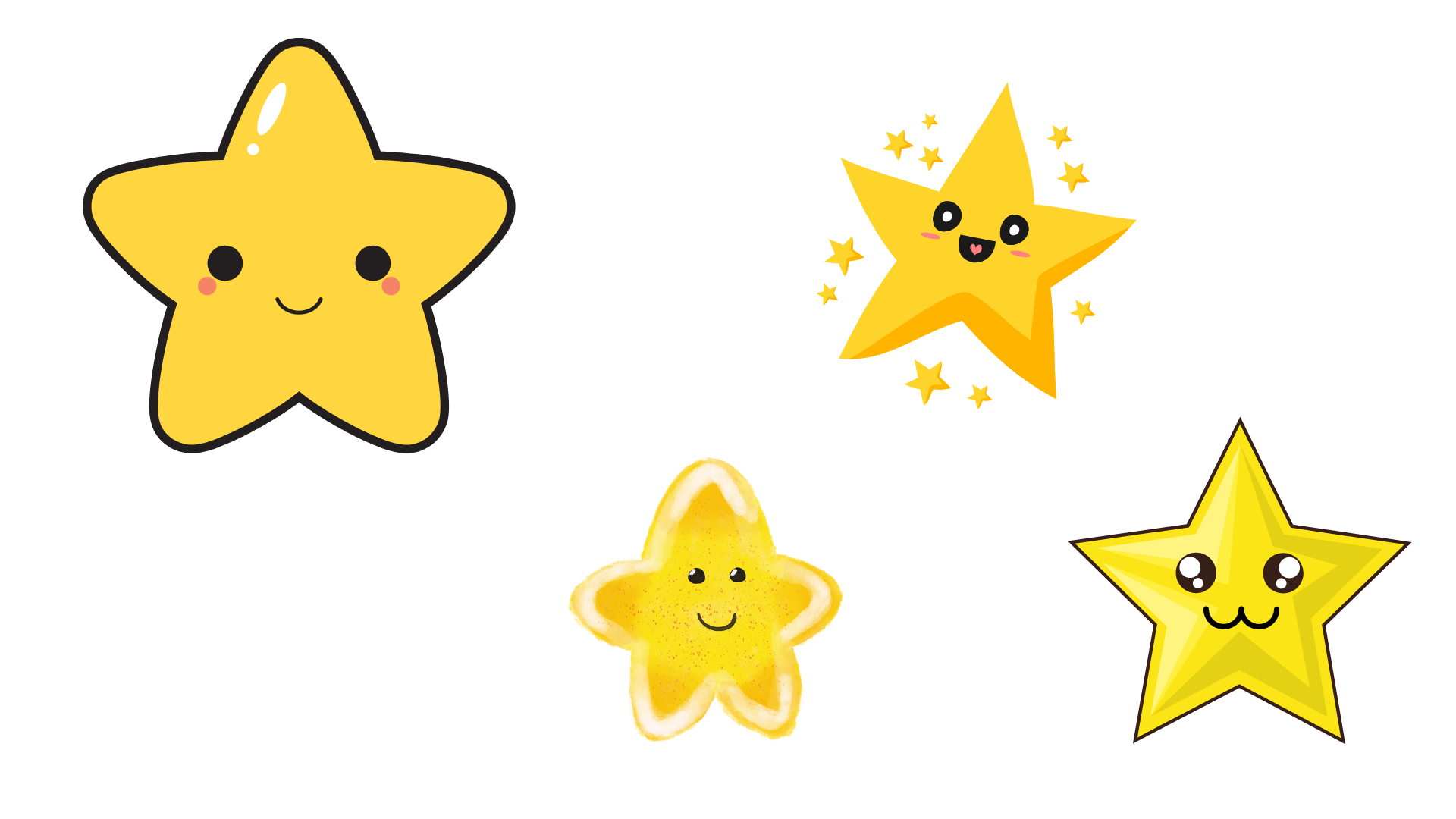 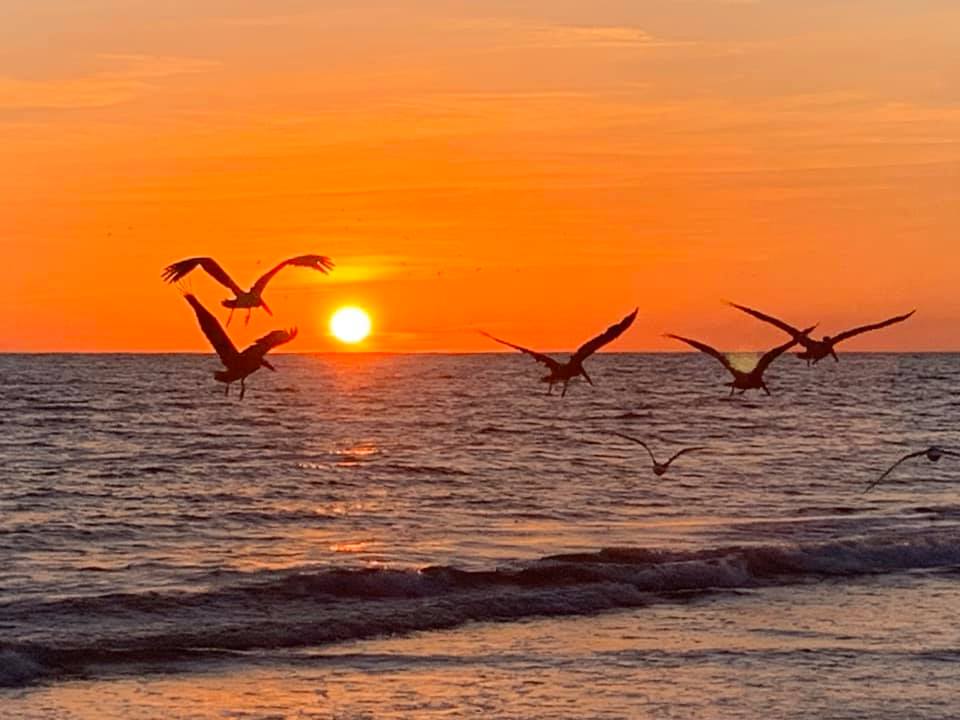 Khi hoàng hôn buông xuống, mọi vật như chìm vào giấc ngủ.
Đặt câu có trạng ngữ chỉ nơi chốn phù hợp với bức tranh
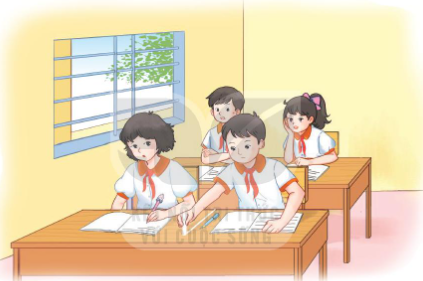 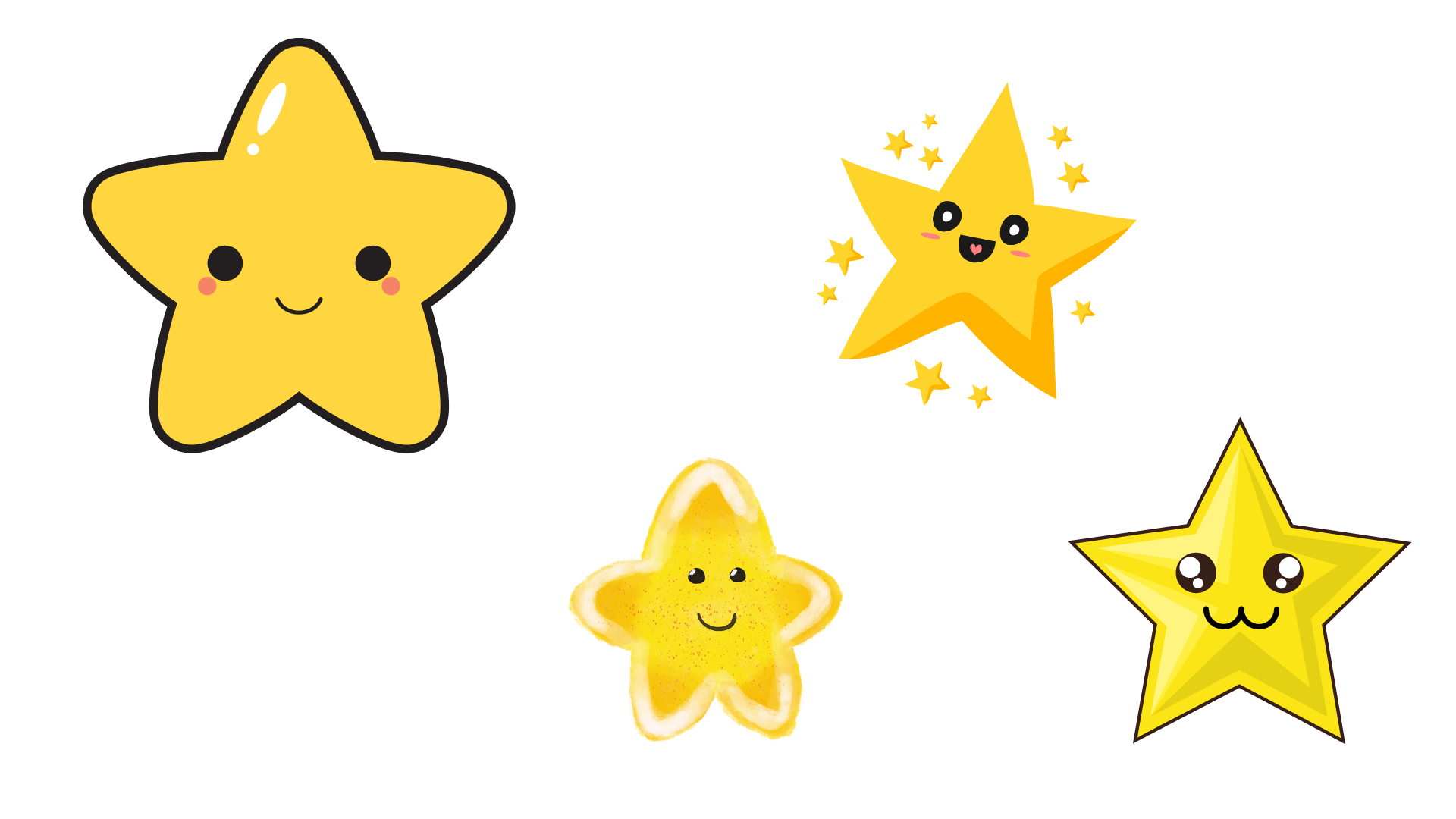 Trong lớp, các bạn học sinh đang học bài.
Đặt câu có trạng ngữ chỉ nguyên nhân phù hợp với bức tranh
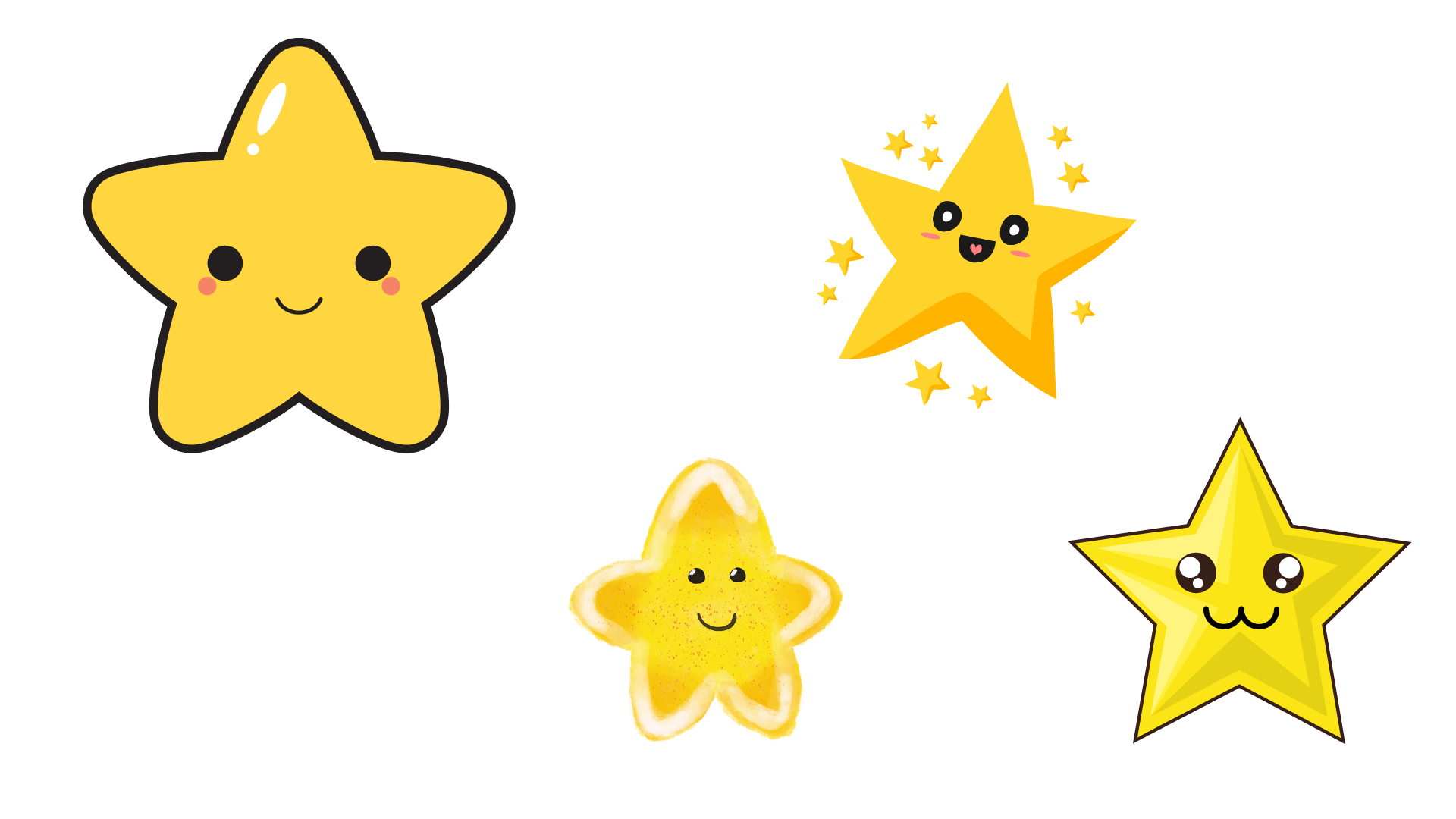 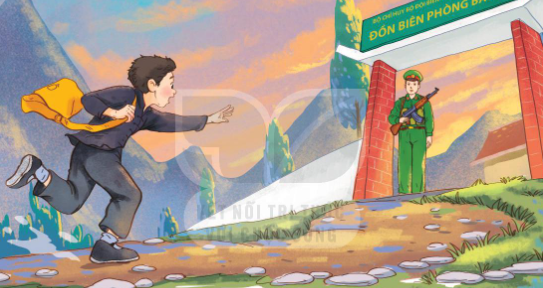 Vì cần sự giúp đỡ, cậu bé đã tìm đến đồn biên phòng.
Đặt câu có chứa trạng ngữ chỉ mục đích phù hợp với bức tranh
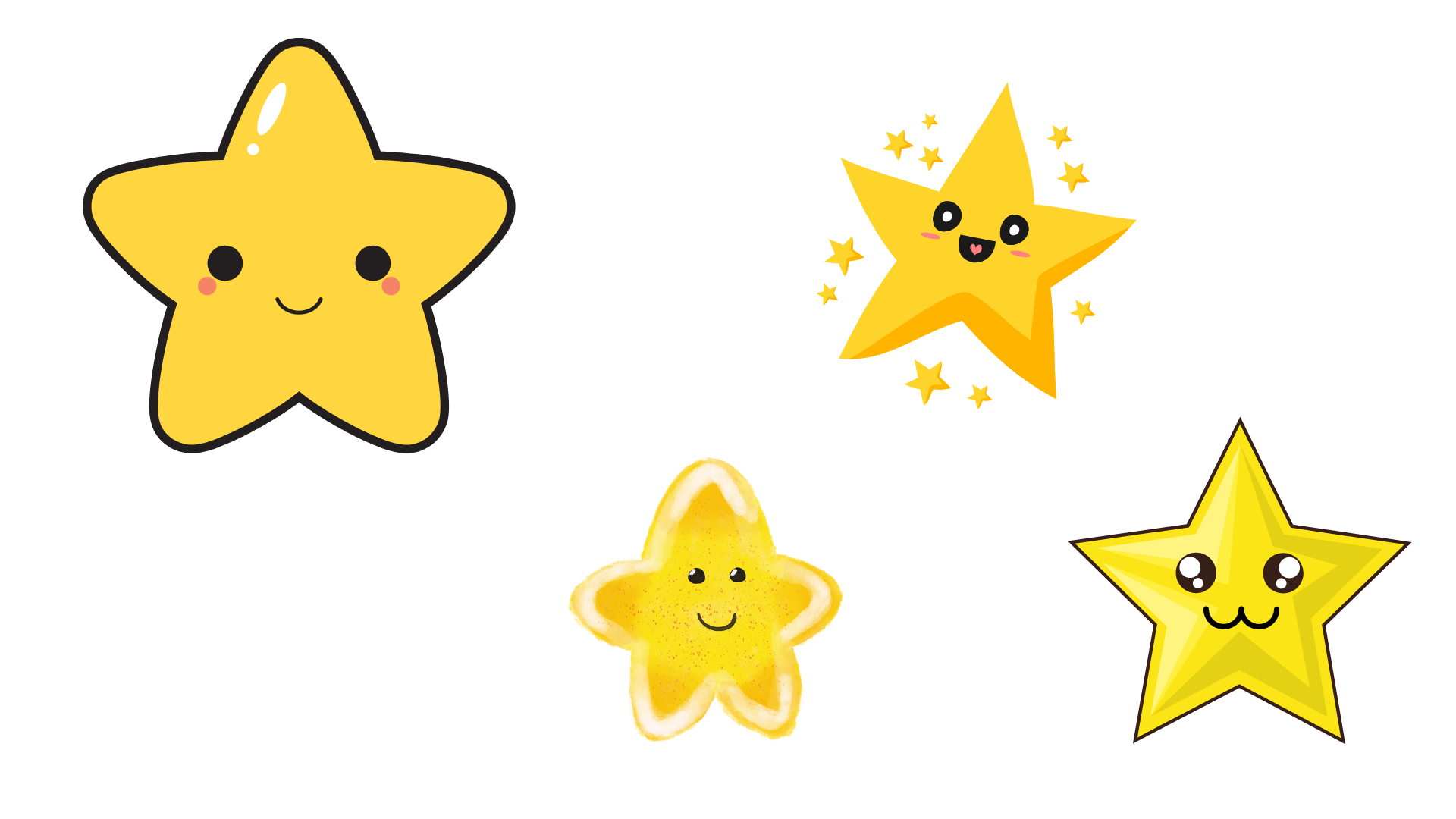 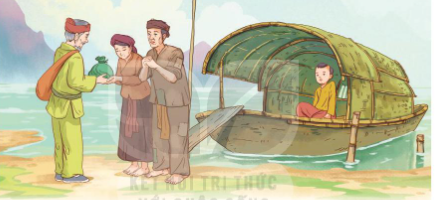 Để giúp đỡ người nghèo, Hải Thượng Lãn Ông đã quyết tâm học nghề y.
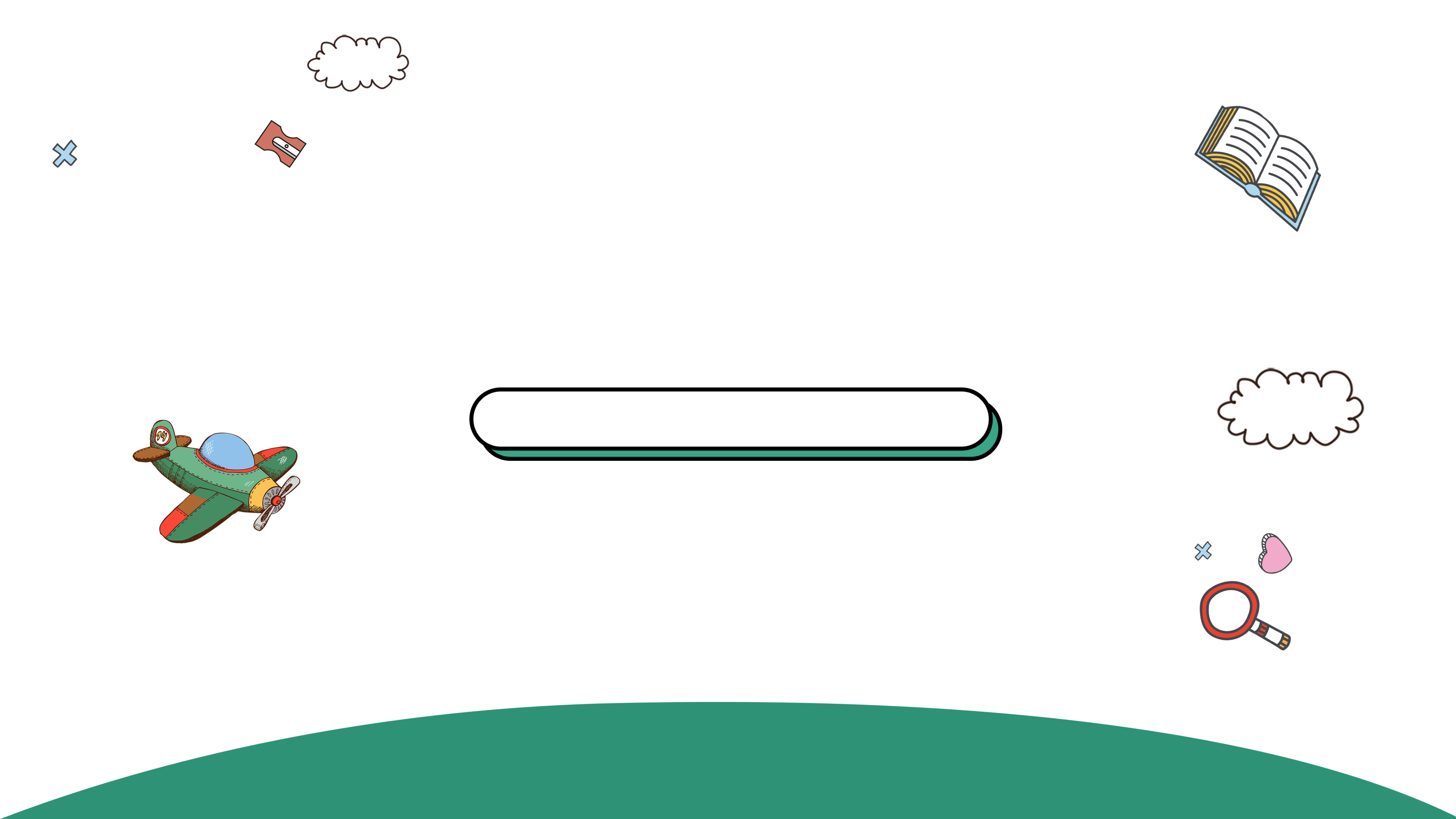 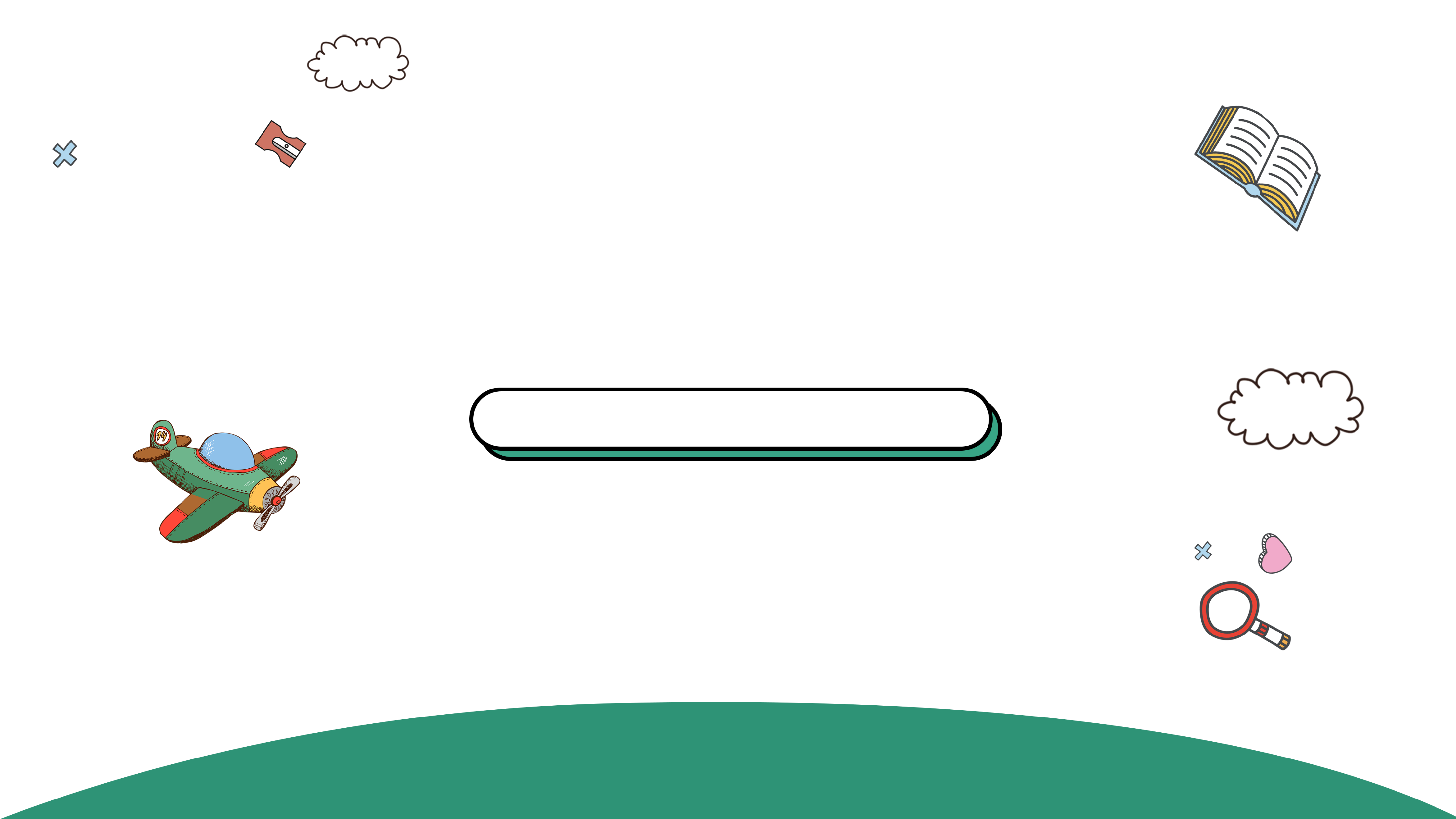 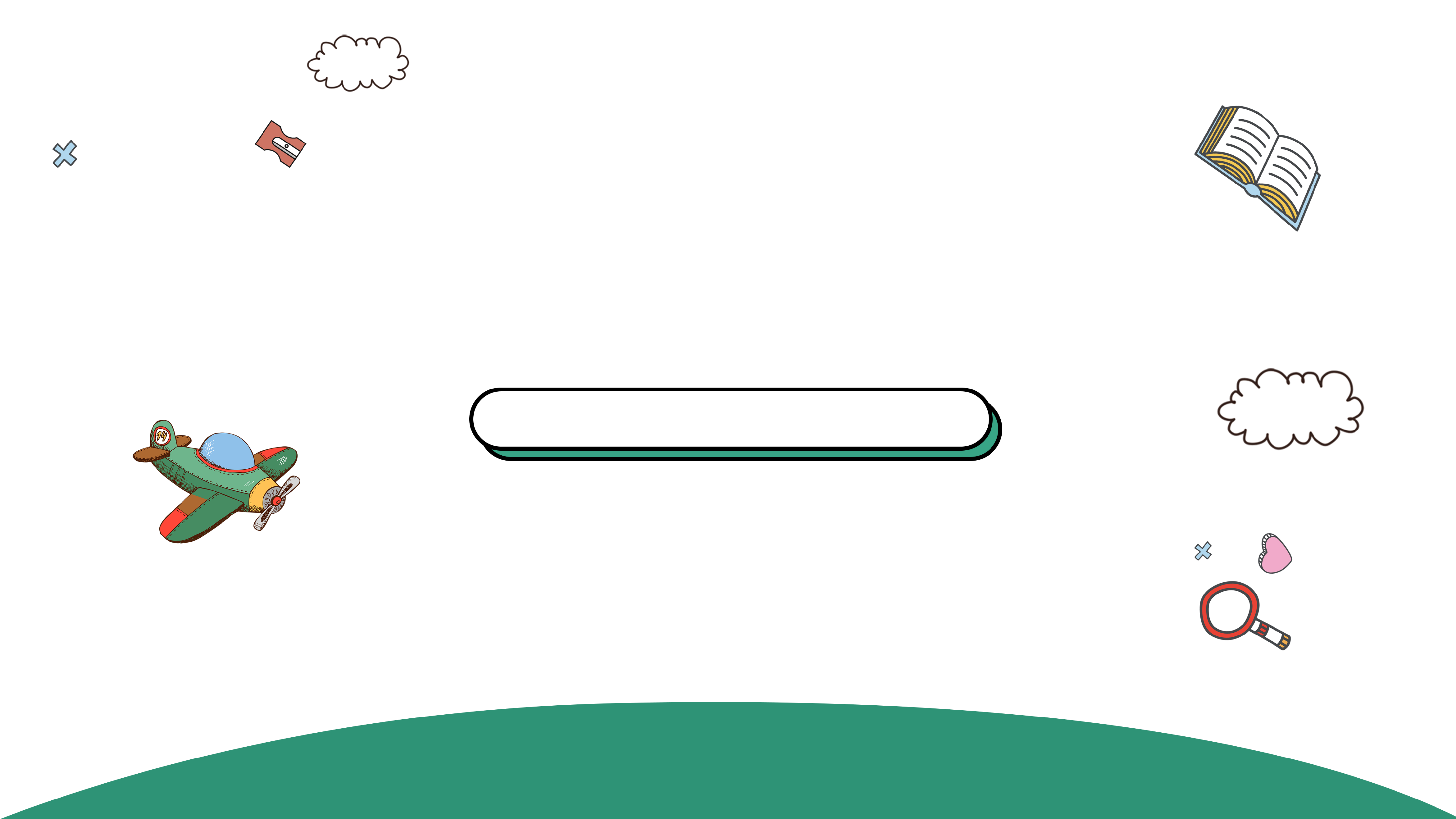 KHÁM PHÁ
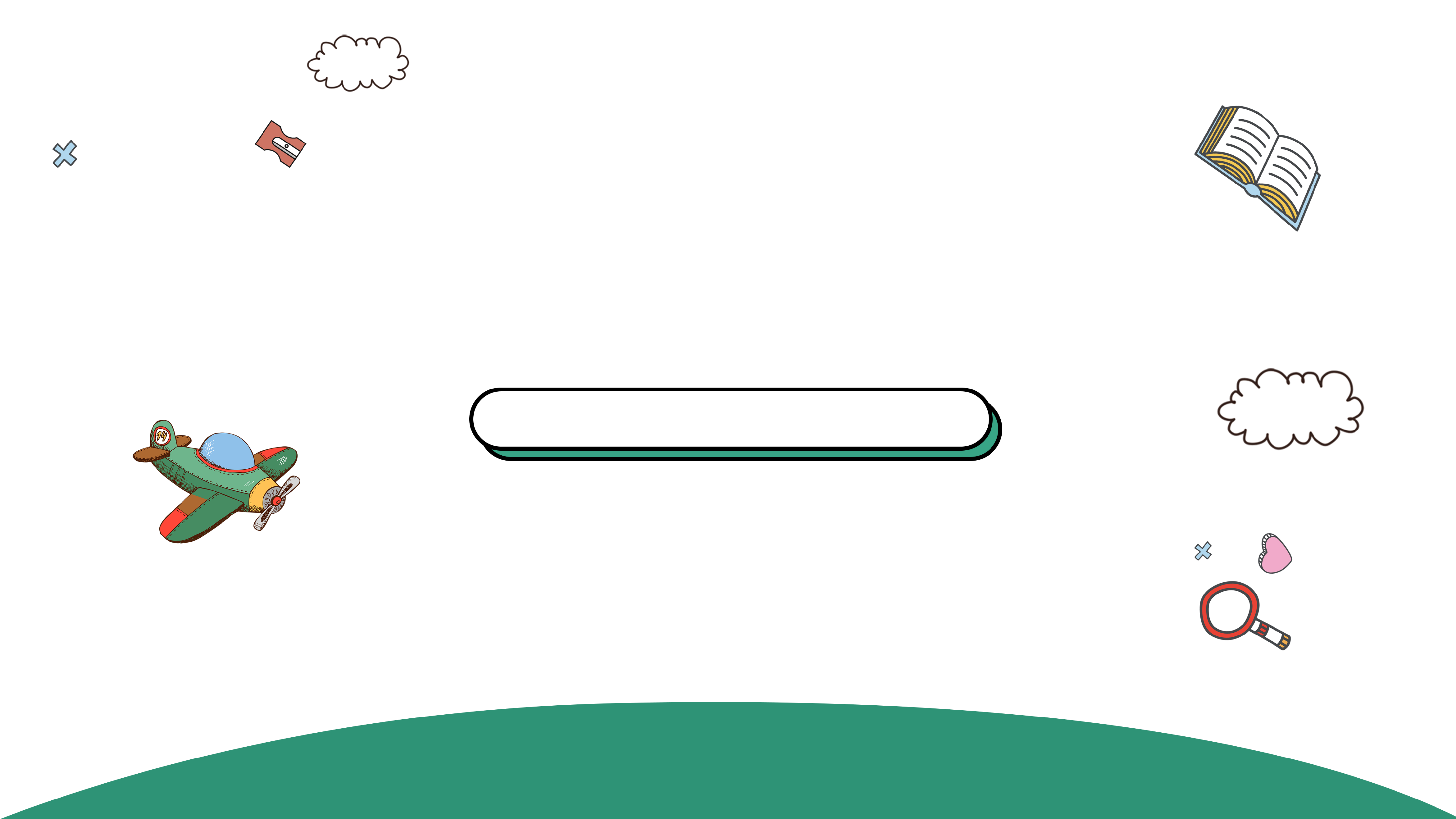 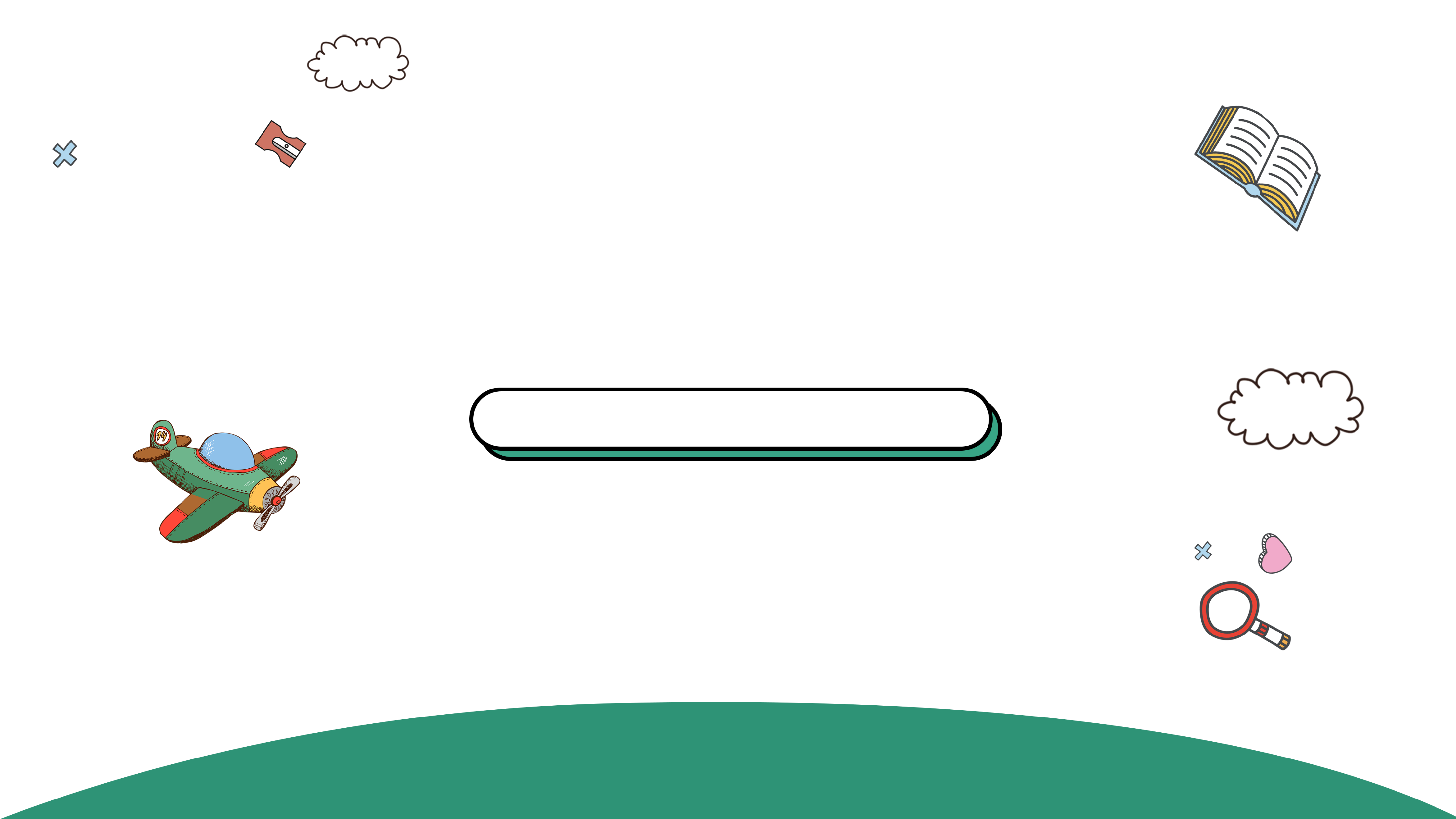 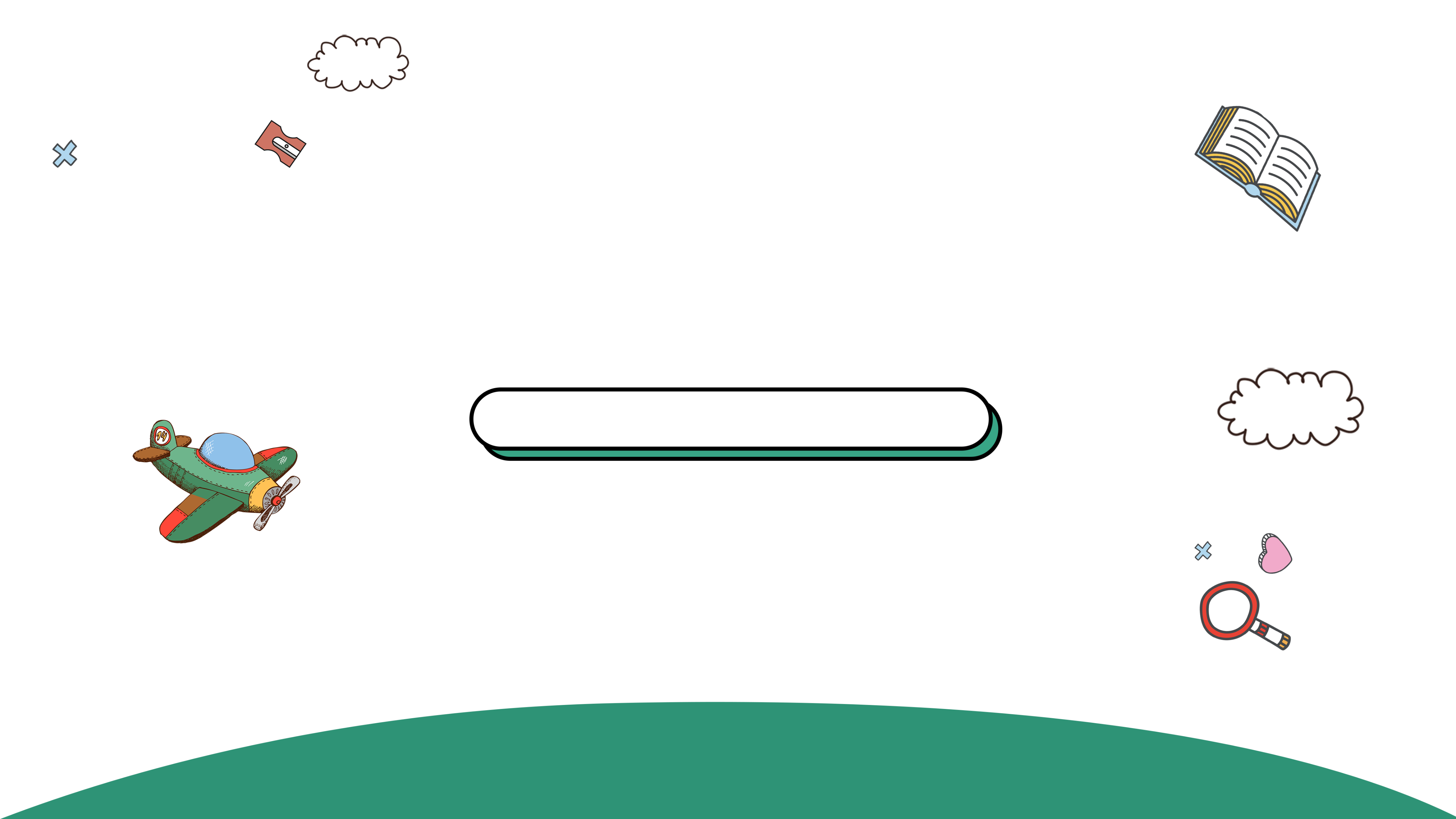 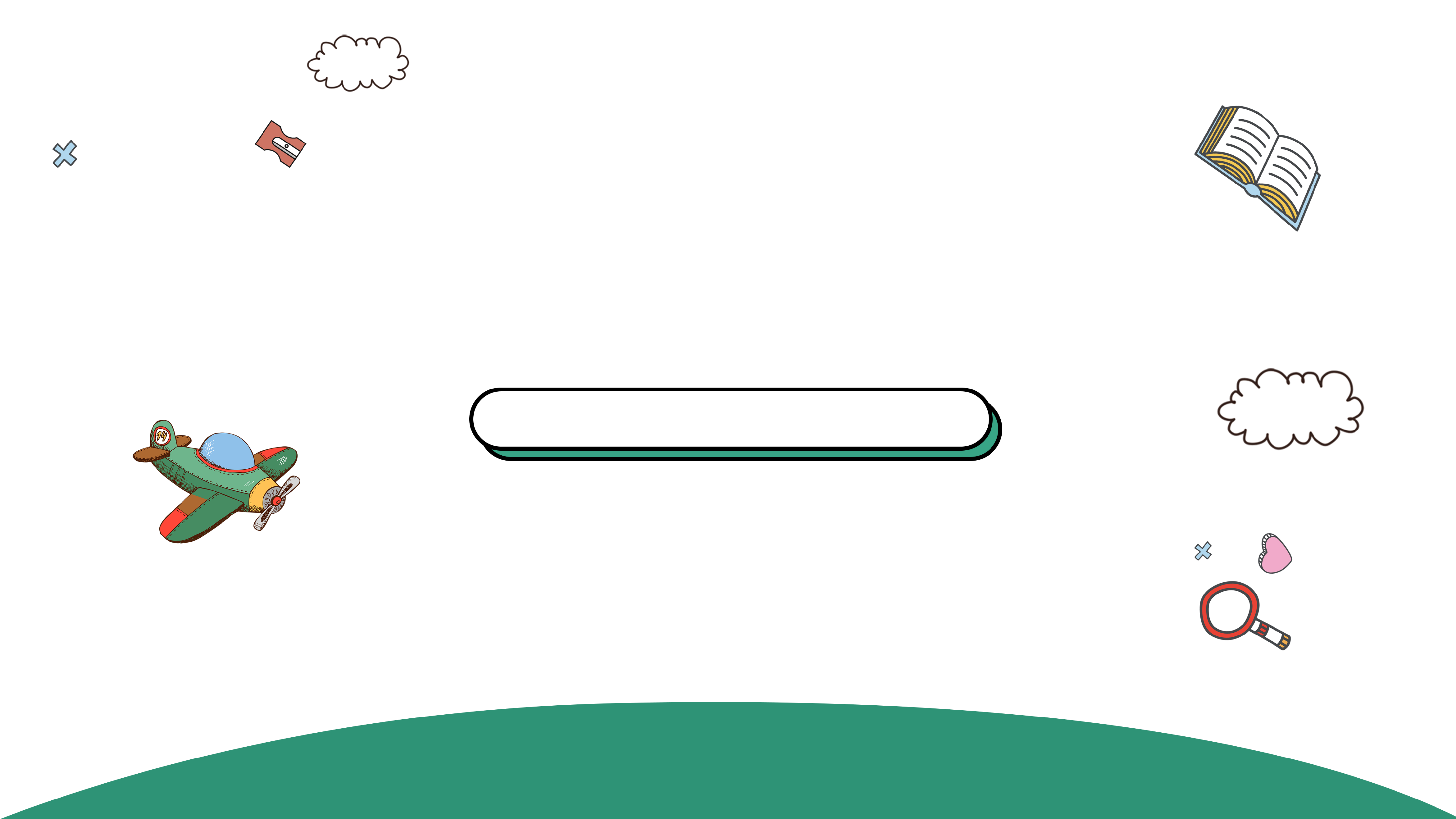 a. Ngày xưa, ở vùng sông nước miền Tây, những chiếc cầu tre trở thành hình ảnh thân thuộc, tô điểm thêm cho nét đẹp làng quê. Bằng vài cây tre già, người ta đã làm thành những cây cầu bắc qua kênh rạch nhỏ, đôi bờ không còn ngăn cách.
                                                                                       (Theo Lê Quang Huy)
   b. Từ lâu, chiếc nón lá là hình ảnh thân thuộc với quê hương Việt Nam, gắn liền với hình ảnh người mẹ, người chị tảo tần, đảm đang. Với chiếc nón lá, vẻ đẹp hồn hậu, duyên dáng của người phụ nữ Việt Nam càng được tôn lên.
                                                                                       (Theo Hạ Mi)
1. Xếp các trạng ngữ của mỗi câu trong các đoạn văn vào nhóm thích hợp.
Chỉ thời gian
Chỉ nơi chốn
Chỉ phương tiện
Bằng vài cây tre già
Ở vùng sông nước miền Tây
Ngày xưa
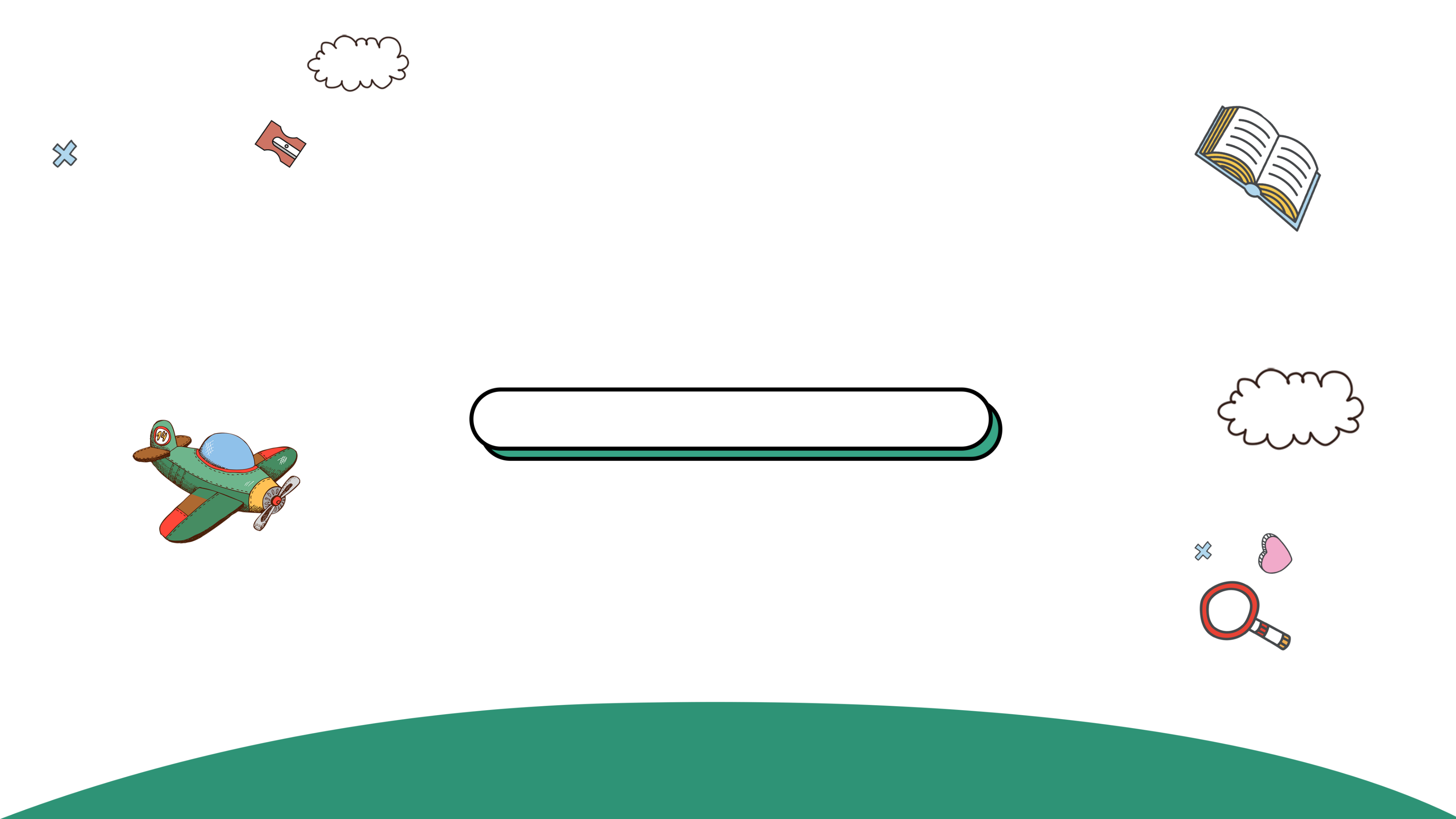 Từ lâu
Với chiếc nón lá
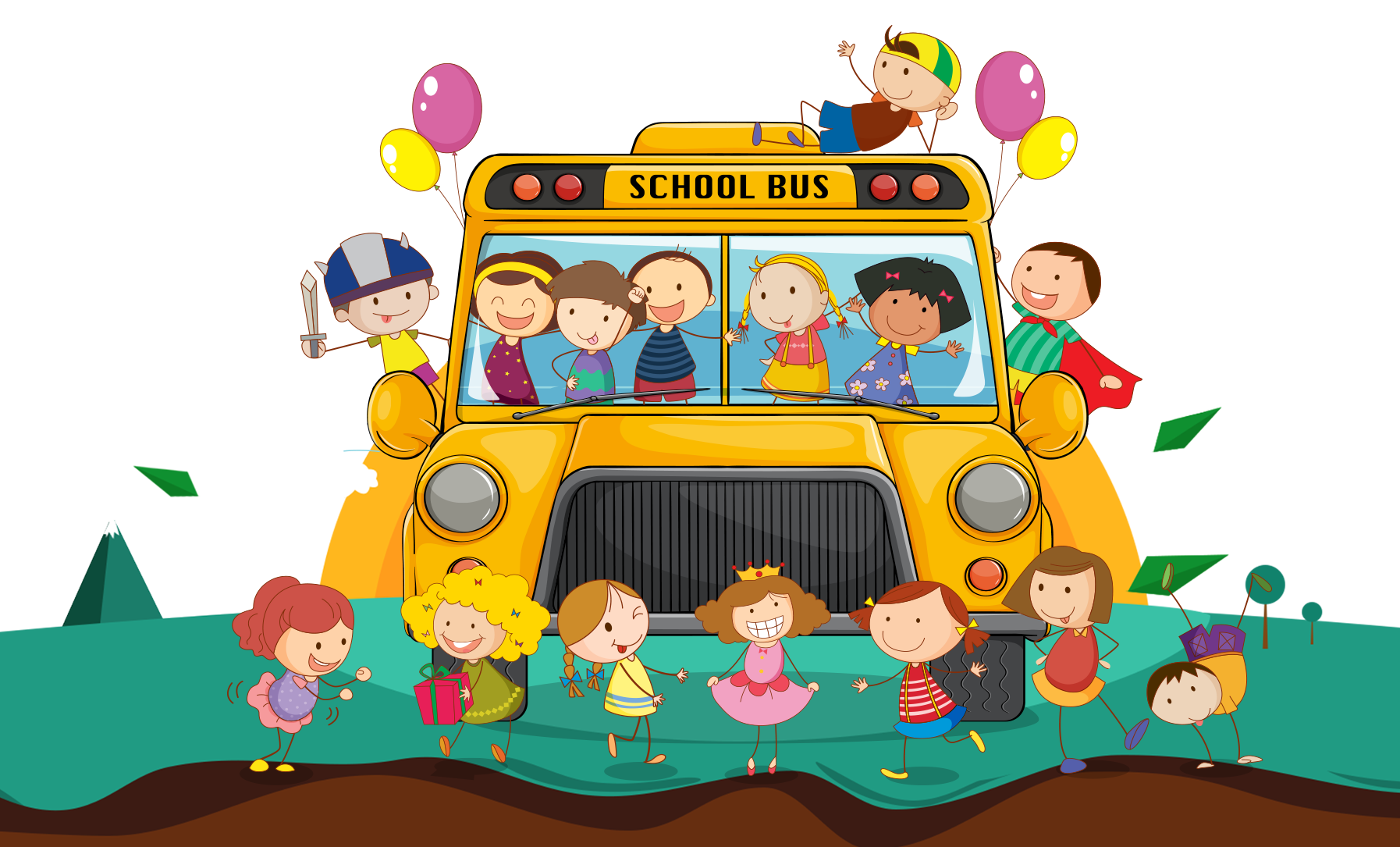 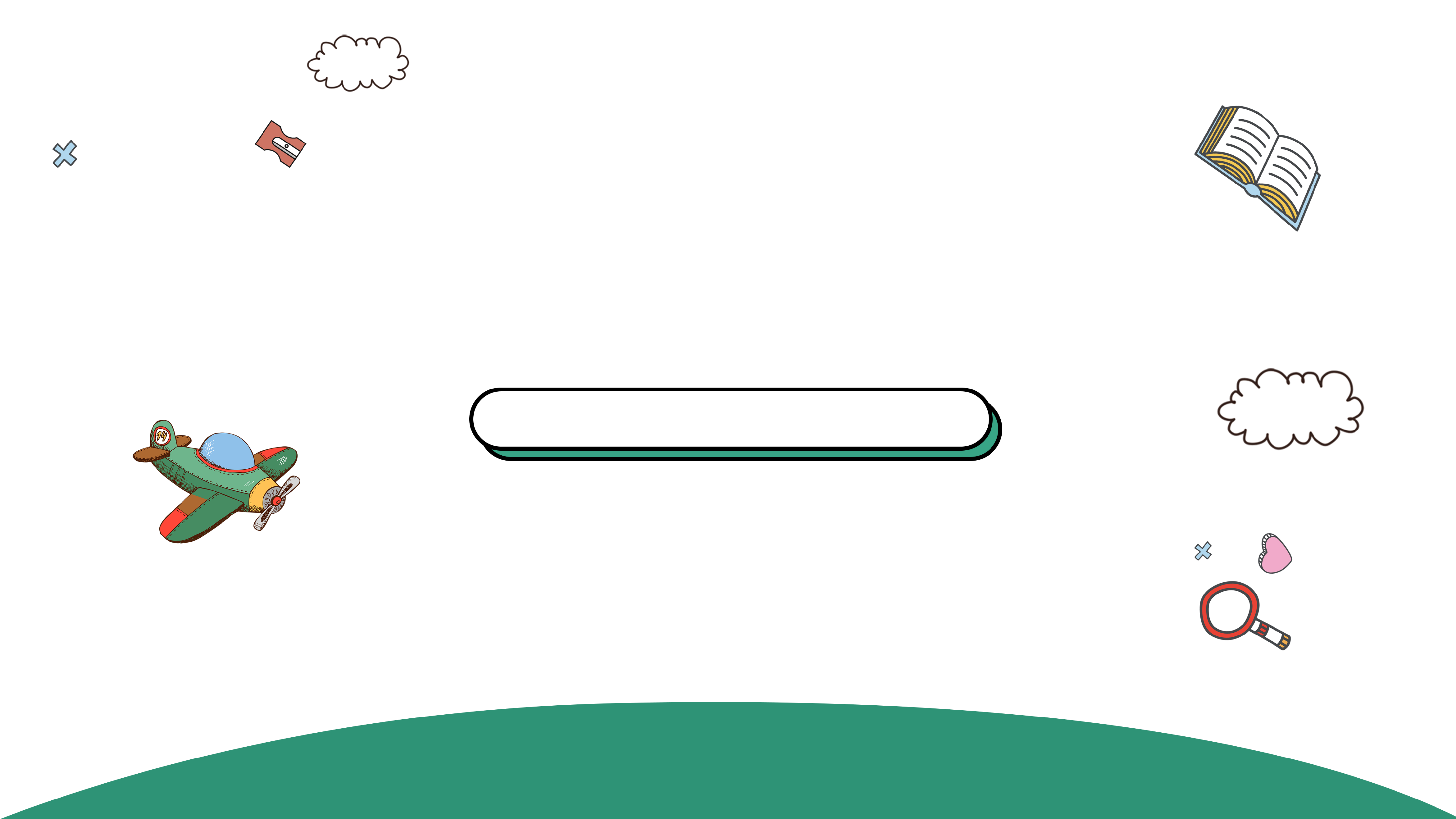 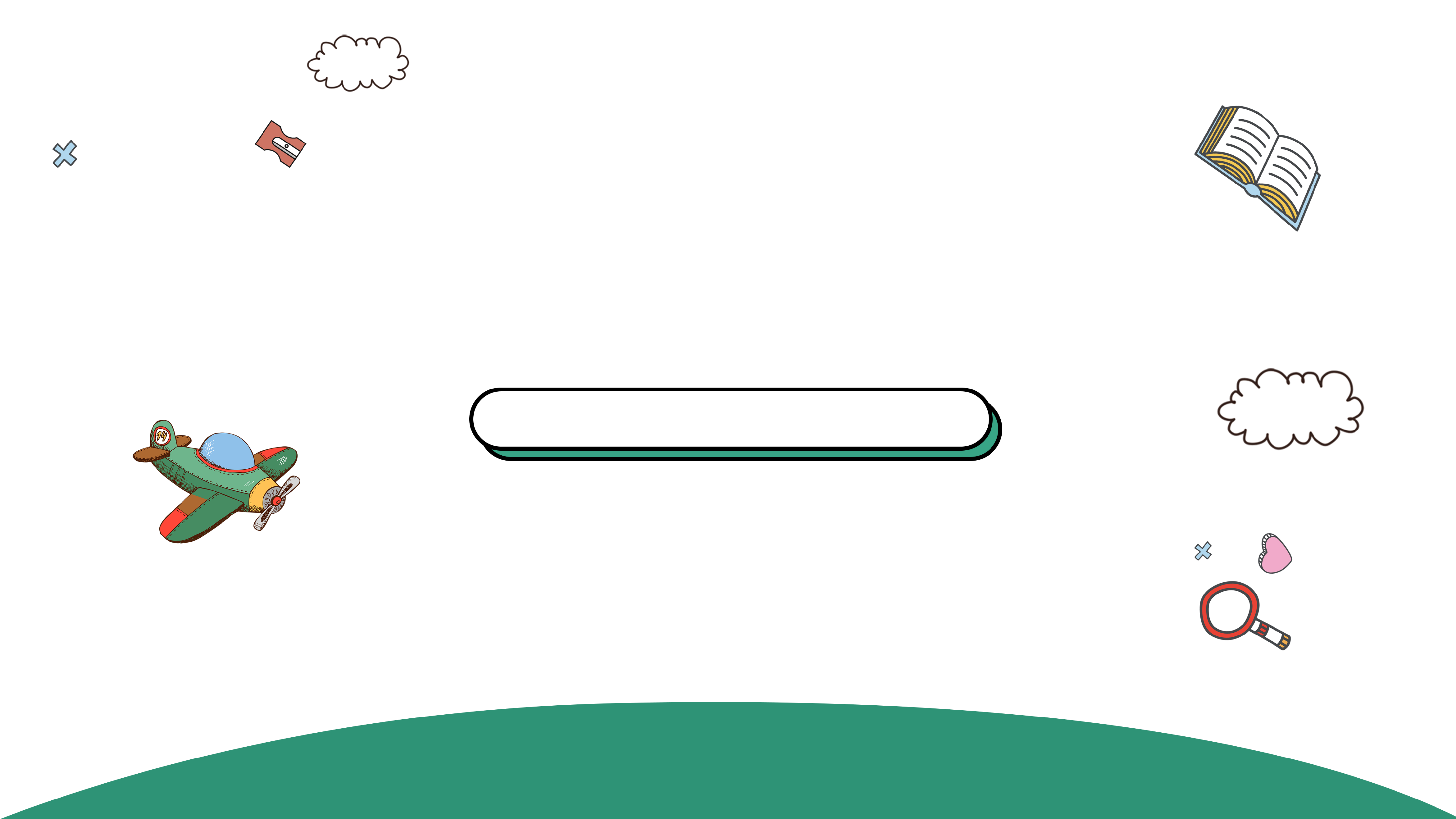 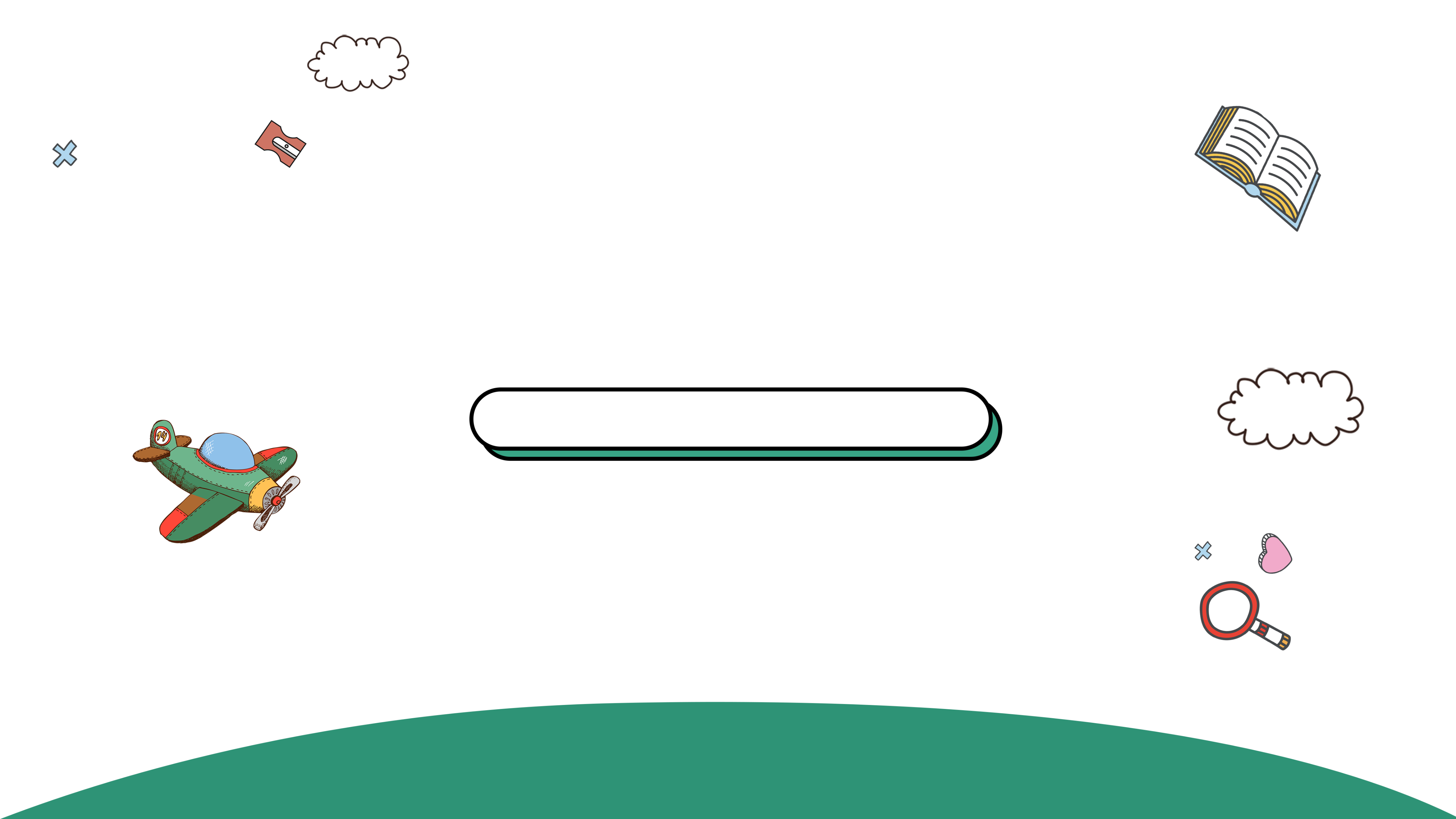 2. Đặt câu hỏi cho trạng ngữ chỉ phương tiện của mỗi câu dưới đây:
a. Bằng lá cọ non phơi khô, người thợ thủ công đã khâu thành những chiếc nón che nắng, che mưa.
b. Với những chiếc khăn piêu kết hợp độc đáo giữa màu sắc và hoa văn, các cô gái Thái đã chứng tỏ sự khéo, đảm đang của mình.
c. Bằng một số ống tre, nứa thô sơ, người dân Tây Nguyên đã làm ra cây đàn t'rưng có âm thanh thánh thót như tiếng chim hót, tiếng suối reo,....
2. Đặt câu hỏi cho trạng ngữ chỉ phương tiện của mỗi câu dưới đây:
a. Bằng lá cọ non phơi khô, người thợ thủ công đã khâu thành những chiếc nón che nắng, che mưa.
Bằng cái gì, người thợ thủ công đã khâu thành những chiếc nón che nắng, che mưa?
2. Đặt câu hỏi cho trạng ngữ chỉ phương tiện của mỗi câu dưới đây:
b. Với những chiếc khăn piêu kết hợp độc đáo giữa màu sắc và hoa văn, các cô gái Thái đã chứng tỏ sự khéo, đảm đang của mình.
Với cái gì, các cô gái Thái đã chứng tỏ sự khéo, đảm đang của mình?
2. Đặt câu hỏi cho trạng ngữ chỉ phương tiện của mỗi câu dưới đây:
c. Bằng một số ống tre, nứa thô sơ, người dân Tây Nguyên đã làm ra cây đàn t'rưng có âm thanh thánh thót như tiếng chim hót, tiếng suối reo,....
Bằng cái gì, người dân Tây Nguyên đã làm ra cây đàn t'rưng có âm thanh thánh thót như tiếng chim hót, tiếng suối reo,....?
3. Theo em, trạng ngữ chỉ phương tiện bổ sung thông tin gì cho câu?
GHI NHỚ
Trạng ngữ chỉ phương tiện bổ sung thông tin về phương tiện thực hiện hoạt động được nói đến trong câu.
Trạng ngữ chỉ phương tiện trả lời cho câu hỏi có từ ngữ để hỏi: bằng gì, bằng cái gì, với cái gì,….
Trạng ngữ chỉ phương tiện trả lời cho câu hỏi nào?
4. Tìm từ ngữ thích hợp để hoàn thành các câu có trạng ngữ chỉ phương tiện.
a. Bằng        , chuồn chuồn bay lượn khắp đó đây.
?
?
?
b. Với        , chim gõ kiến có thể đục thủng bất kì than cây nào.
c. Bằng         , voi có thể dễ dàng kéo lá cây, cành cây từ trên cao xuống.
4. Tìm từ ngữ thích hợp để hoàn thành các câu có trạng ngữ chỉ phương tiện.
a. Bằng hai cặp cánh mỏng, chuồn chuồn bay lượn khắp đó đây.
b. Với chiếc mỏ cứng, chim gõ kiến có thể đục thủng bất kì than cây nào.
c. Bằng chiếc vòi dài, voi có thể dễ dàng kéo lá cây, cành cây từ trên cao xuống.
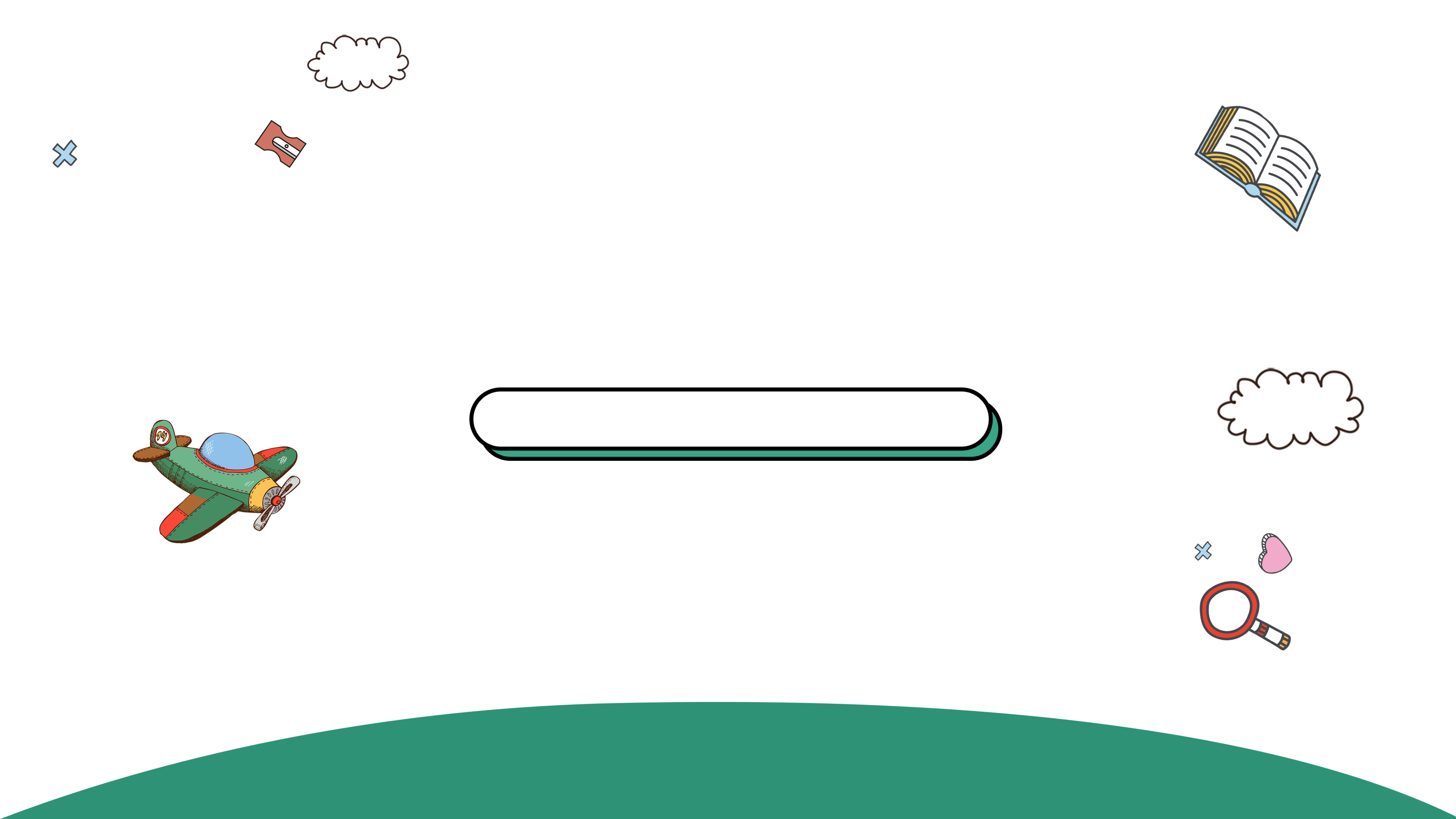 Tạm biệt 
các em
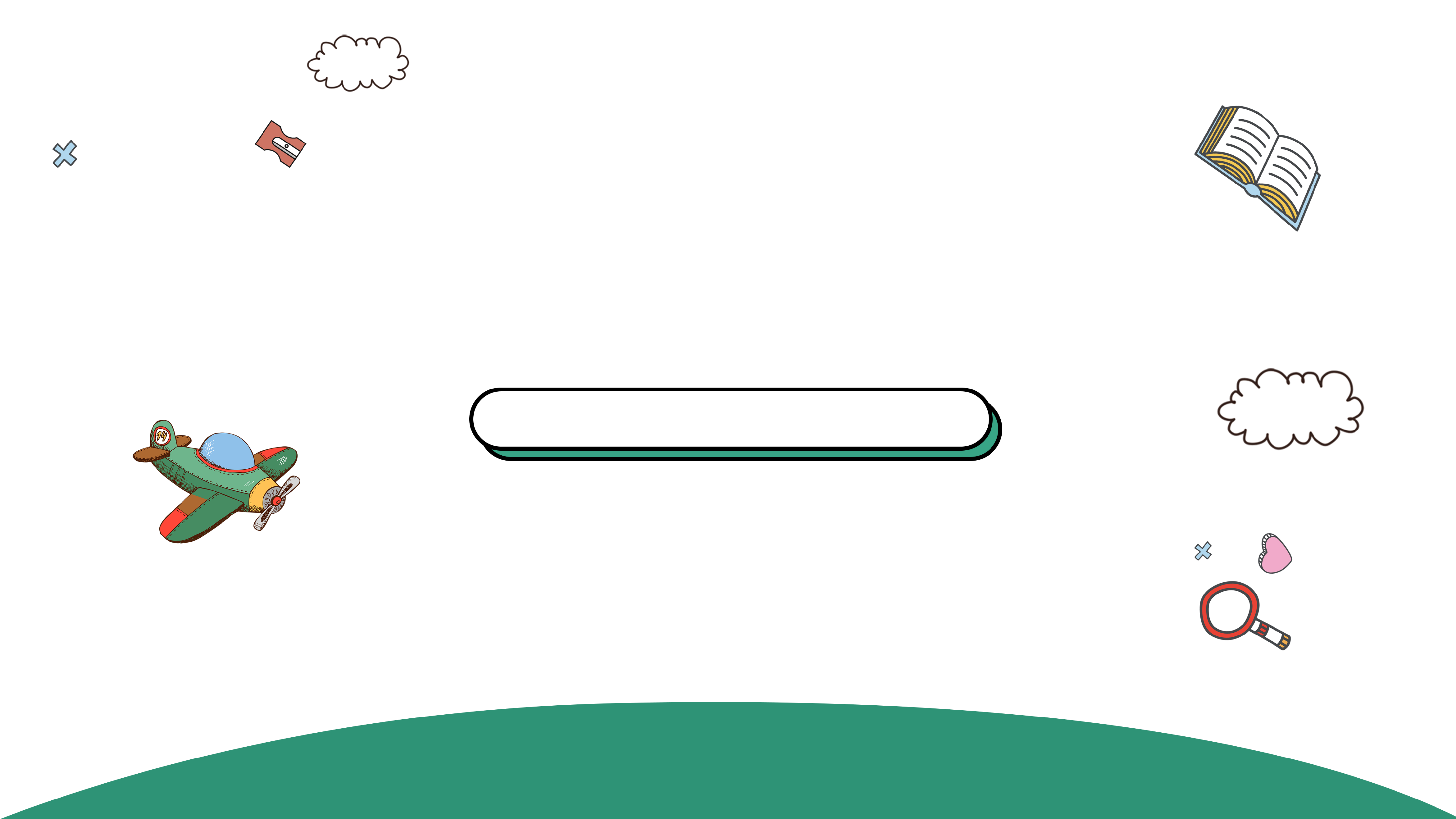 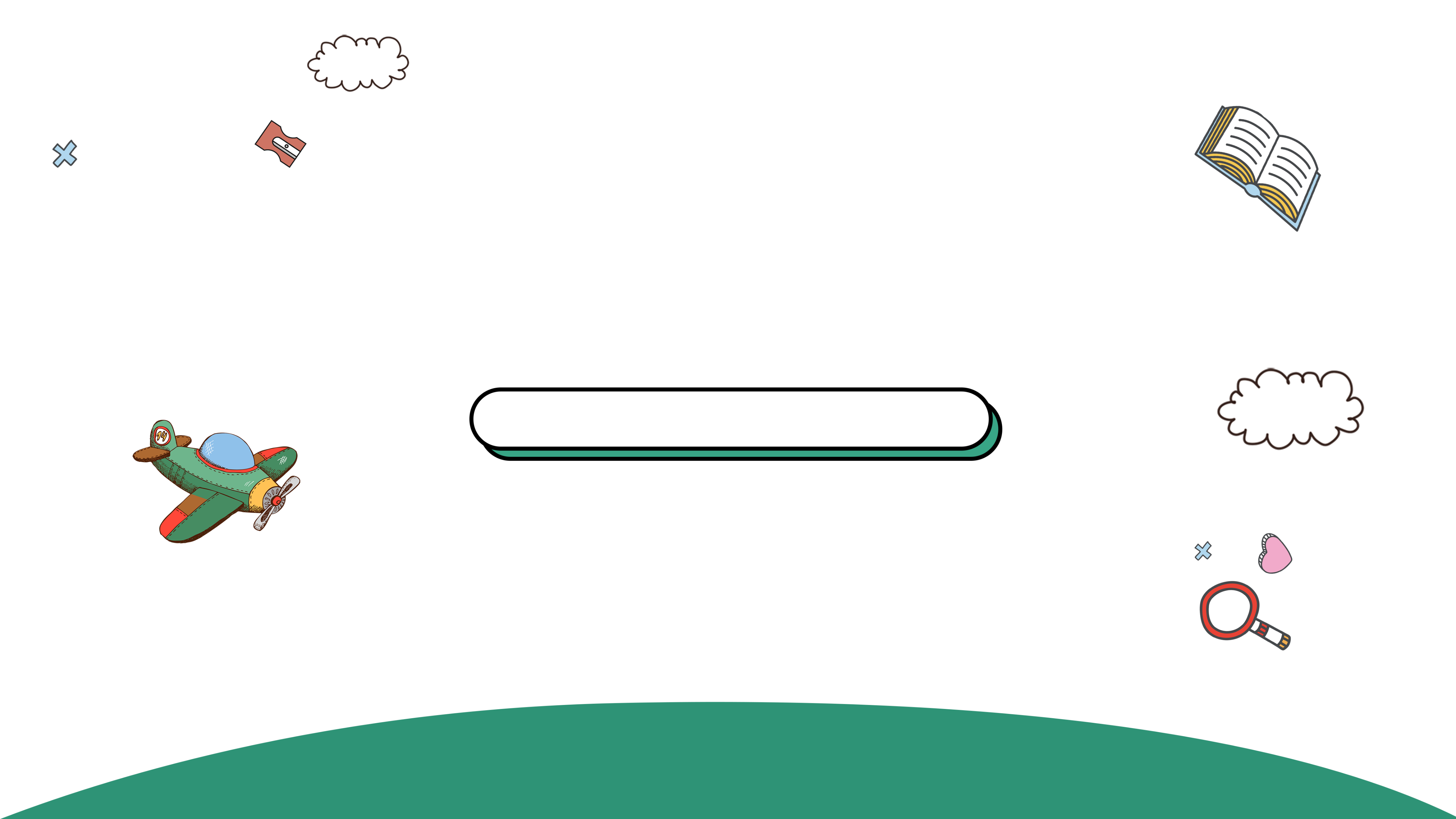 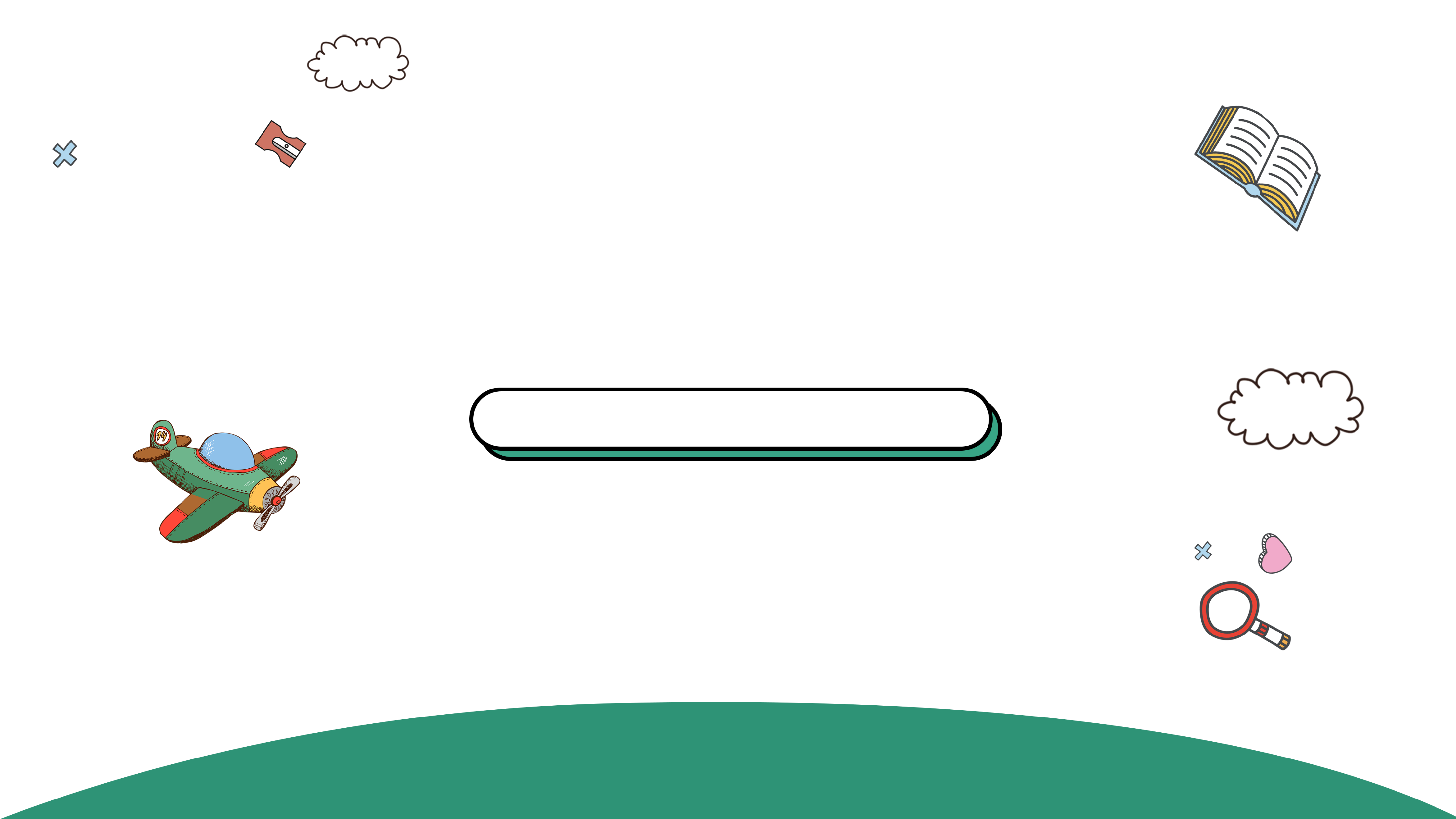 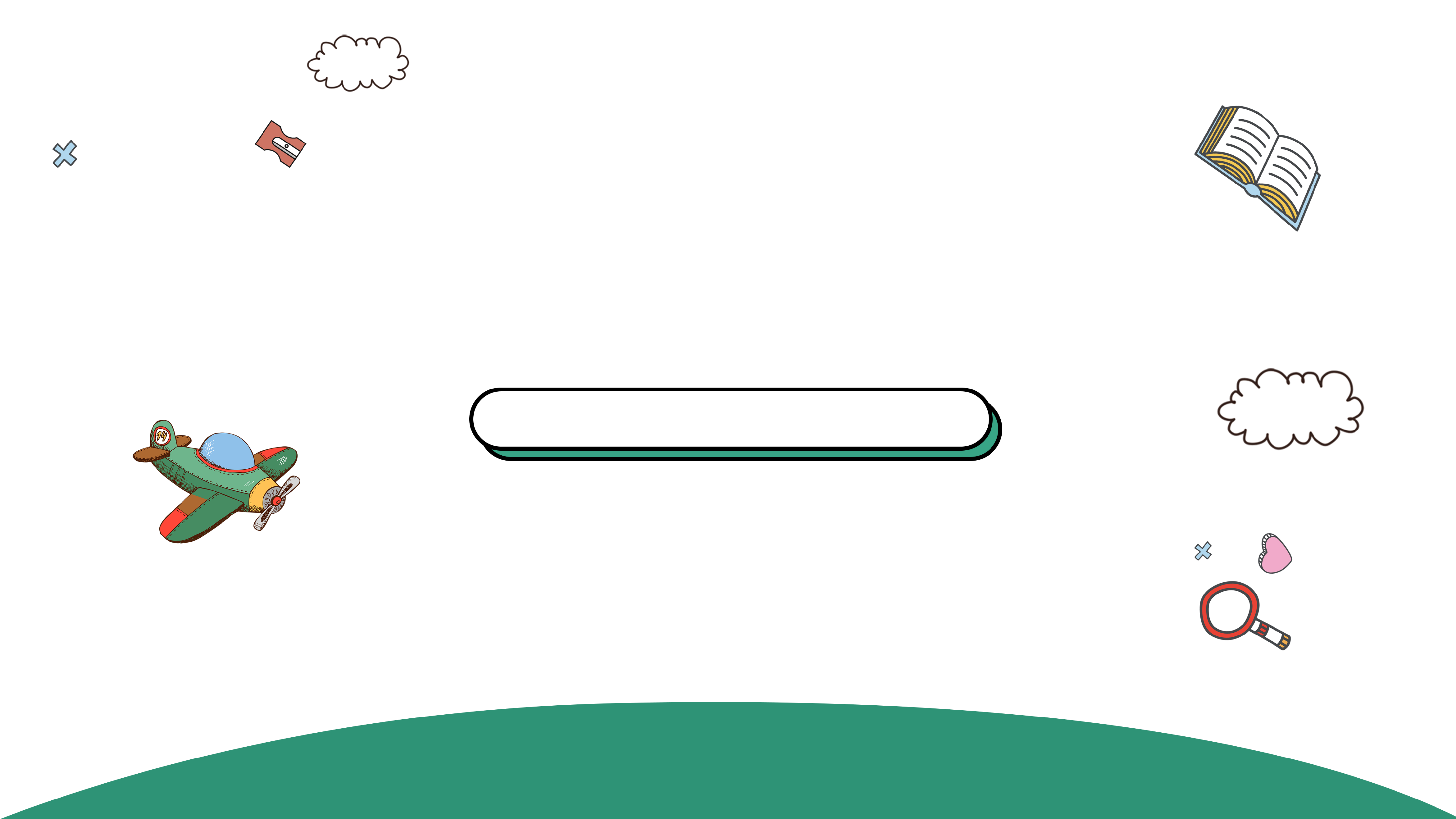 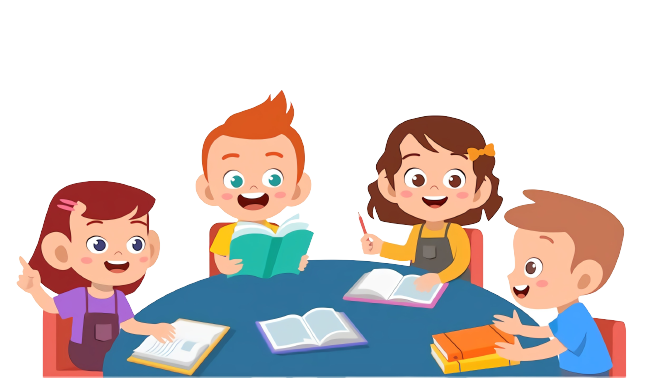 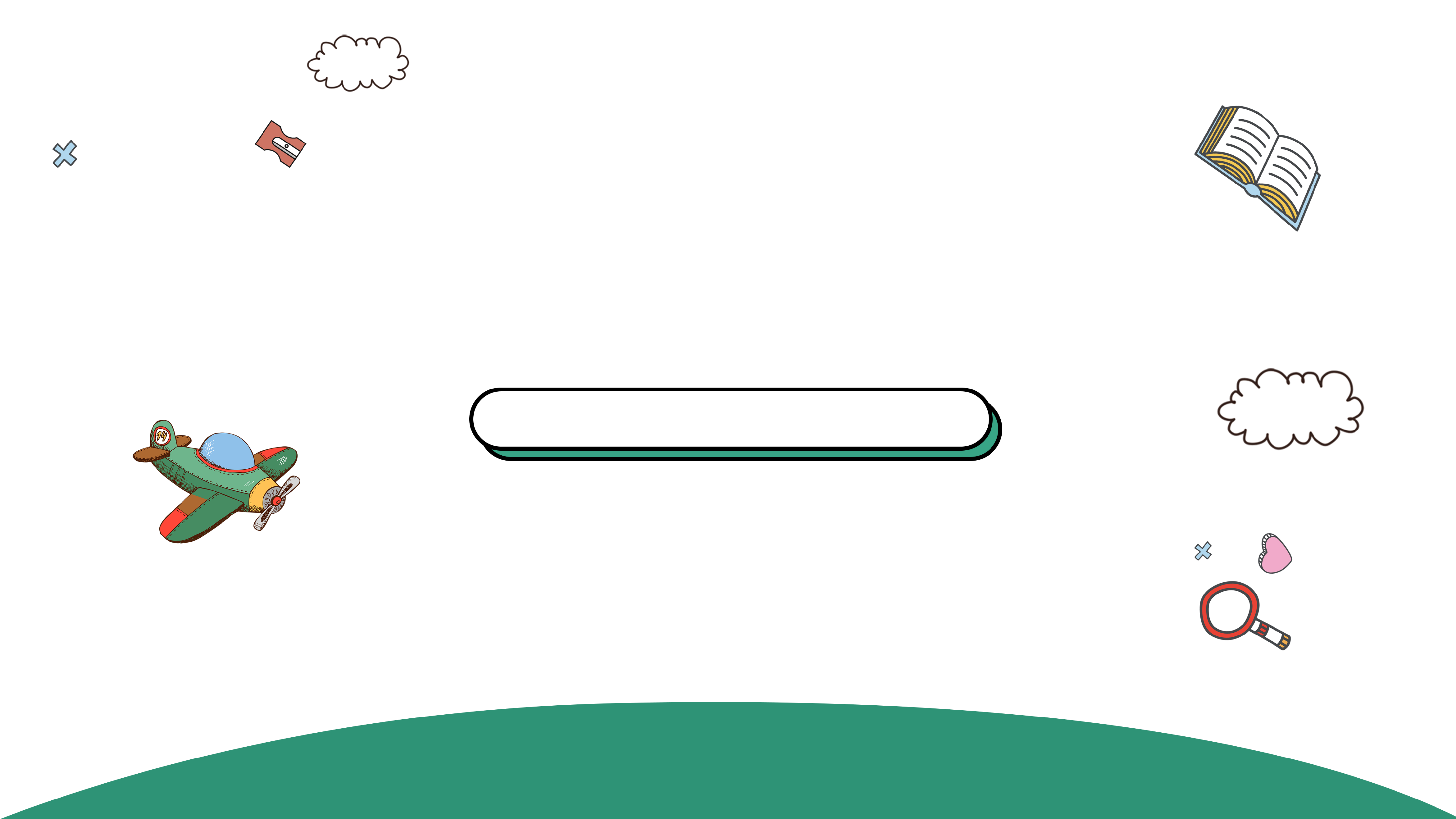 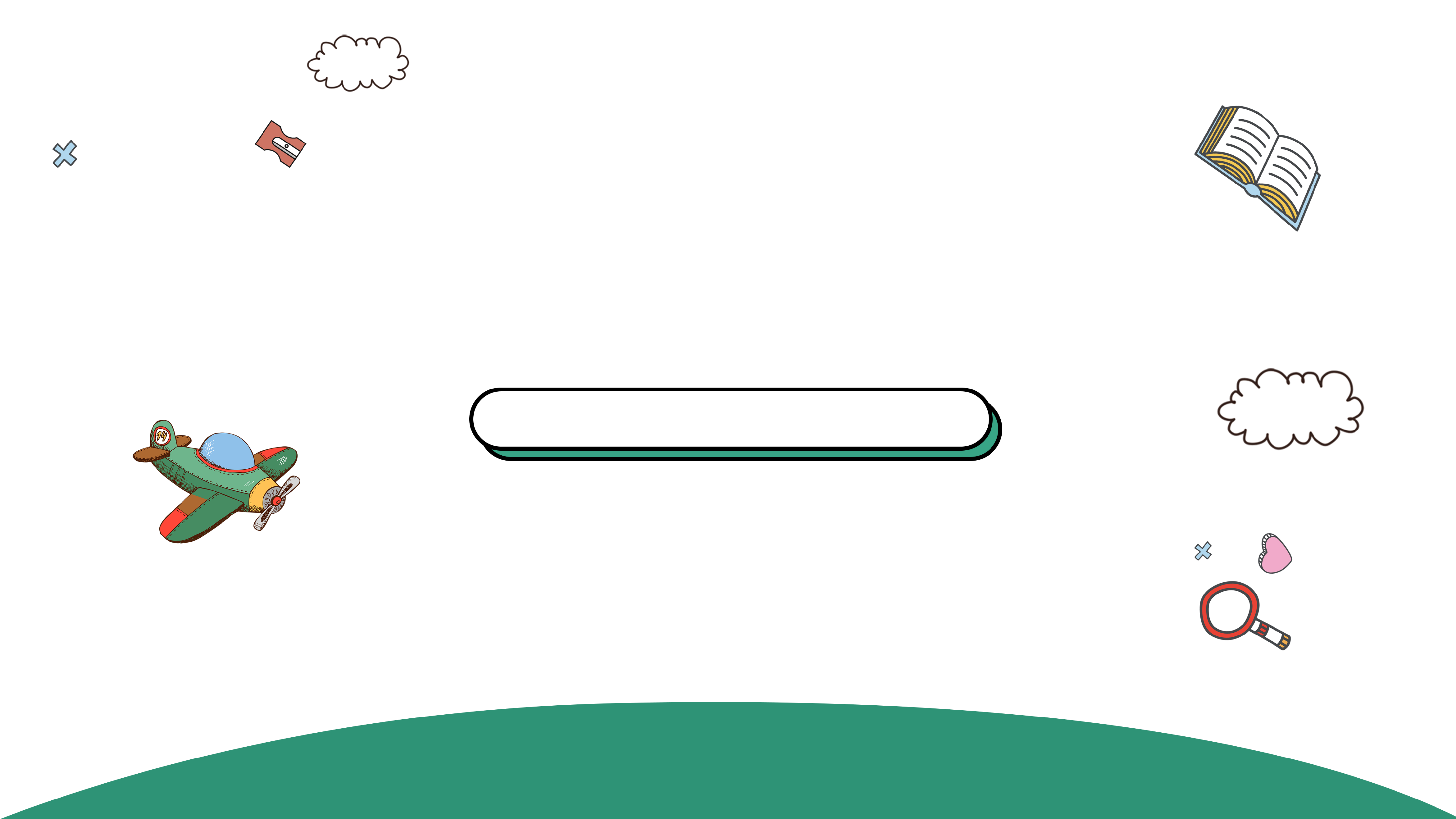